Physics and Initialization Tests for H216: Large-scale results and recommendations for H217
Motivation
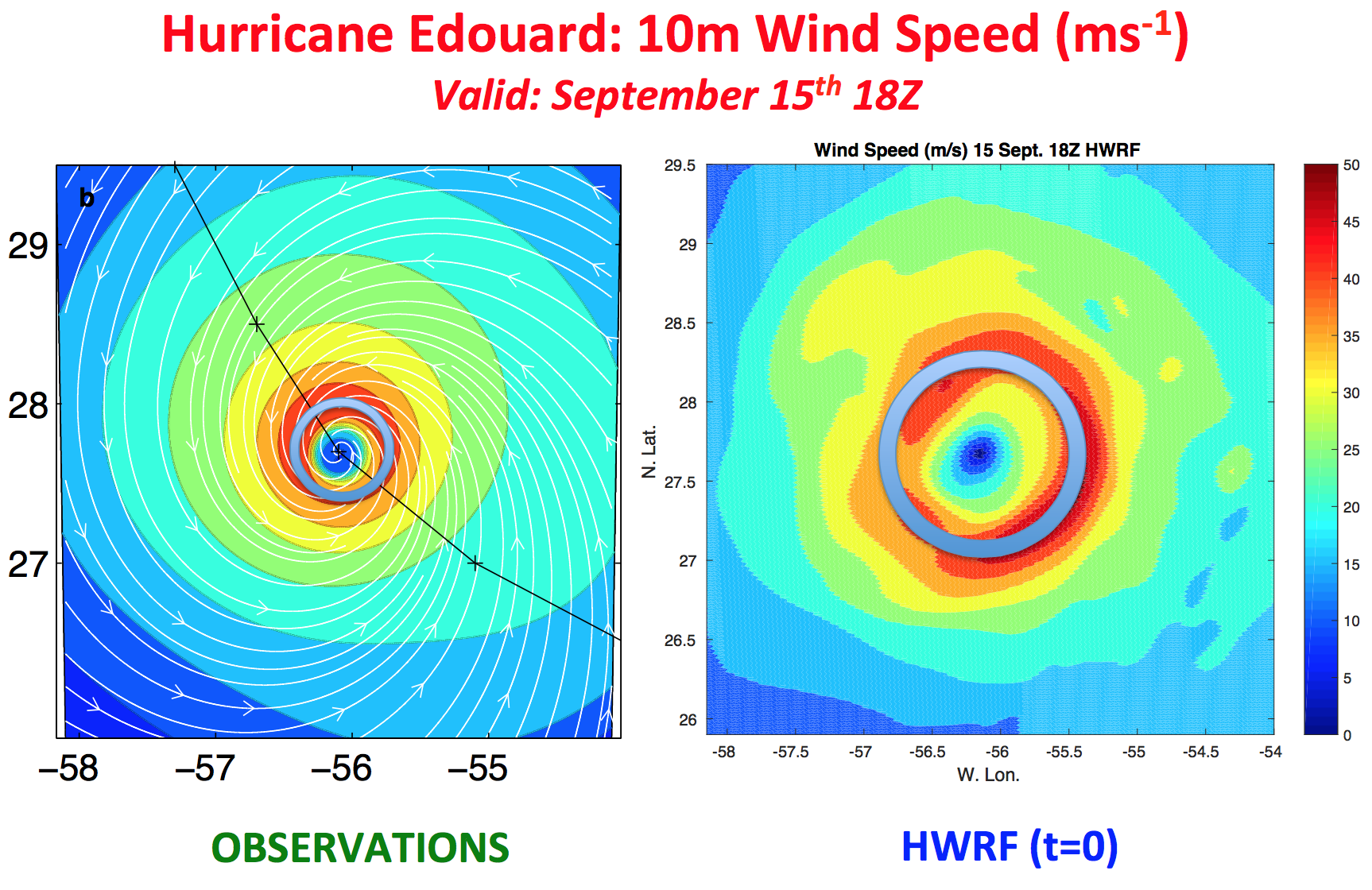 Understand causes of HWRF inner-core size bias
Document impacts of vortex initialization and blending have not been documented

Document individual impacts of H216 upgrades
H215: Analysis 10-m winds and RMW vs. observed RMW in Edouard
Background: Size Bias
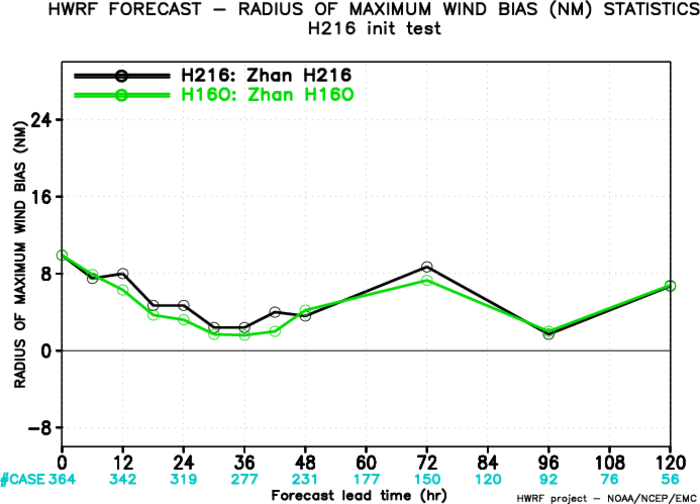 Joe Cione discovered a huge RMW size bias for Hurricane Edouard in H215 (pvs slide)
The Edouard bias was largest in the analysis and tended to decrease through 48h
The bias appears to be common in H216 for both AL and EP basins
RMW bias for H16O pre-implementation test and H216 final test for 2013-2015 in Atlantic
RMW Cluster analysis from Chun-Sil
NATL
EPAC
CPAC
WPAC
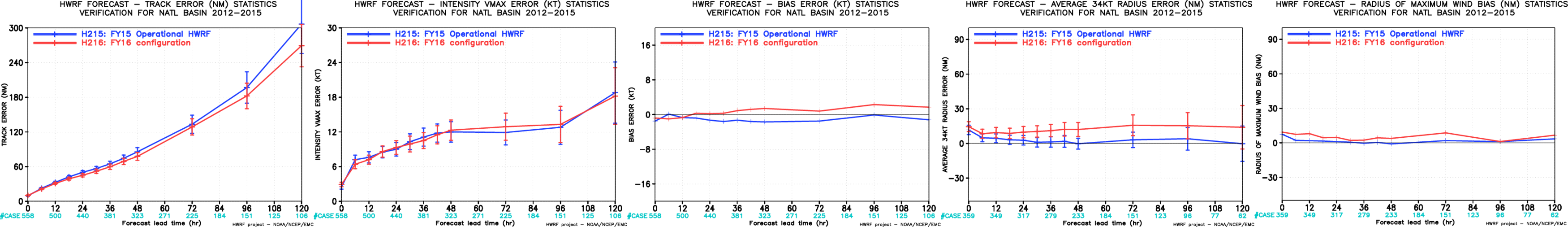 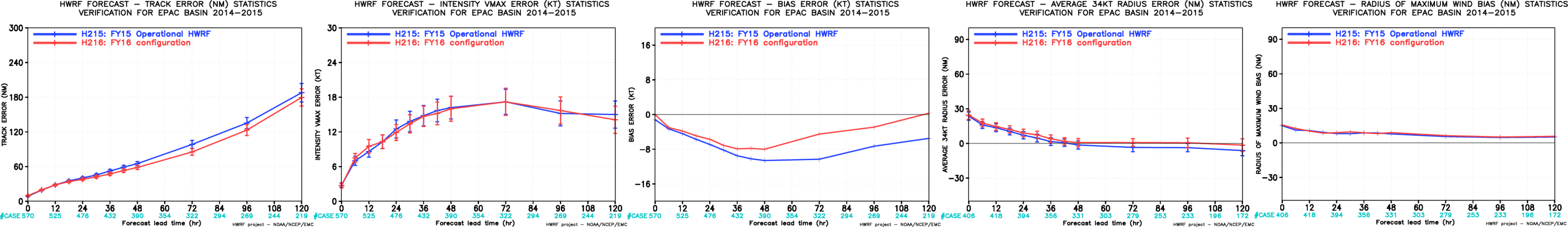 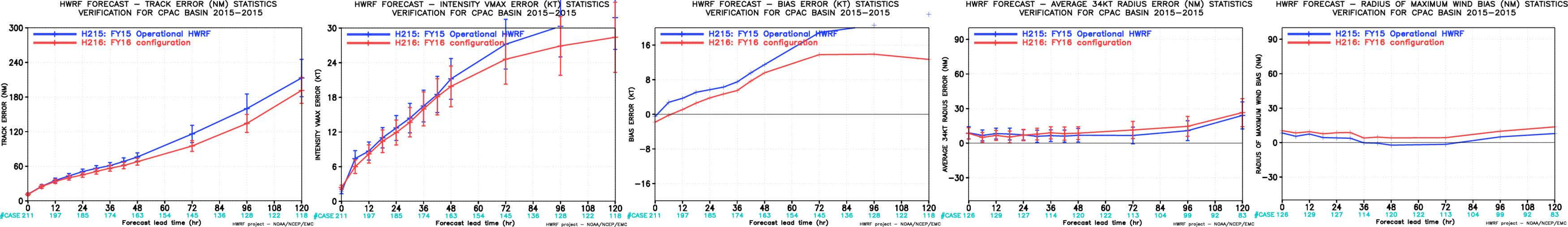 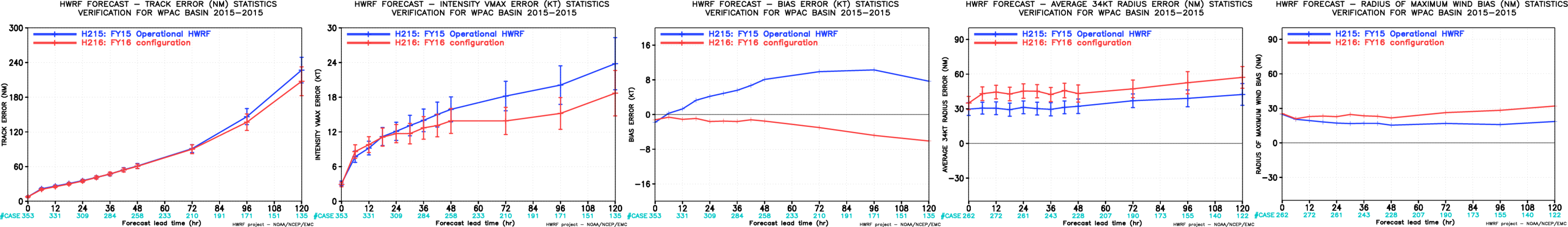 ALL
(H215/H216)
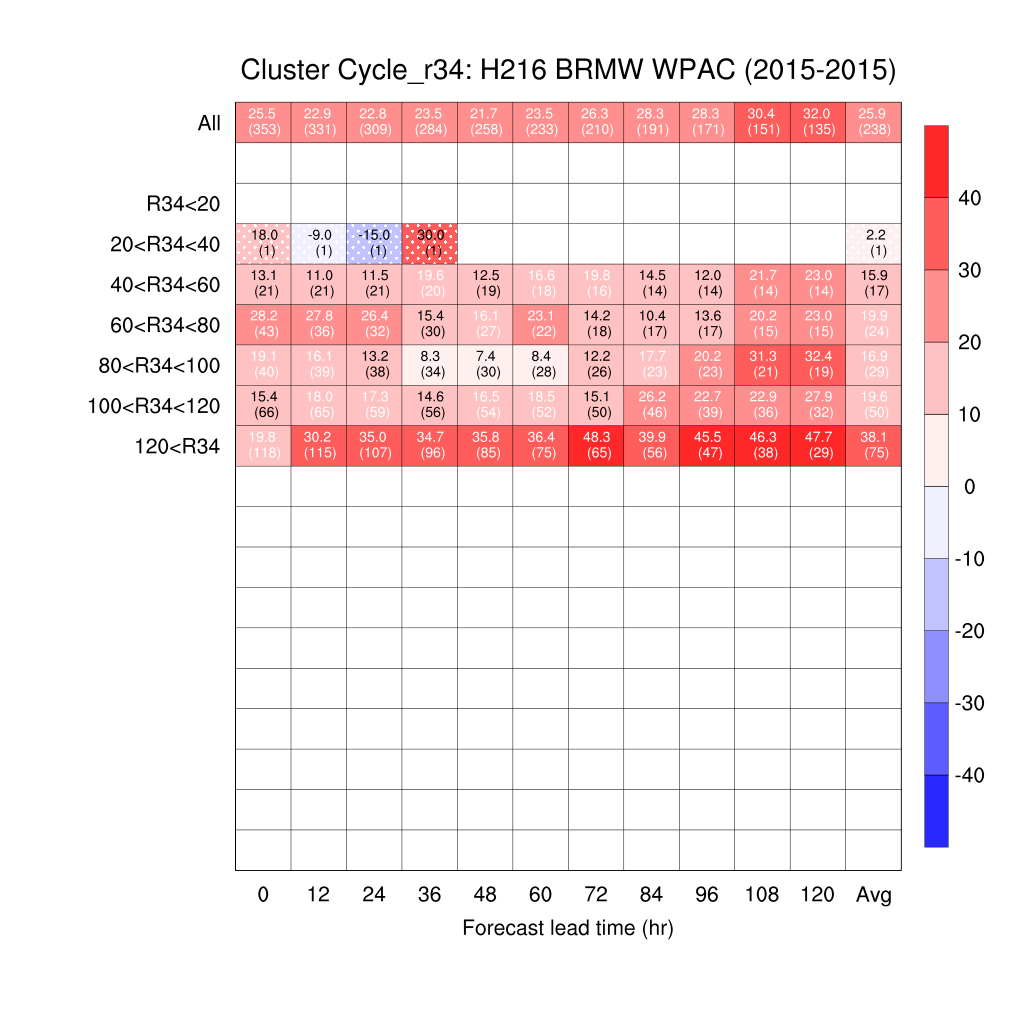 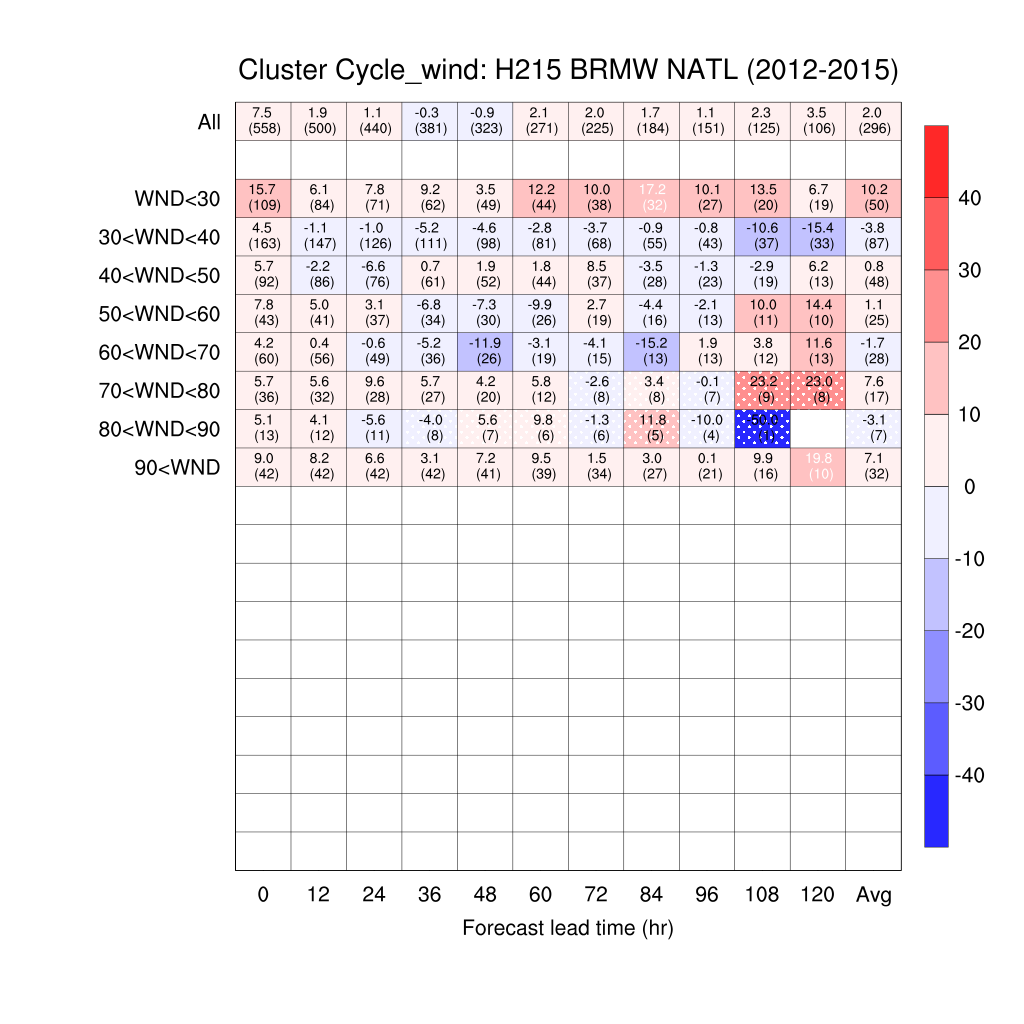 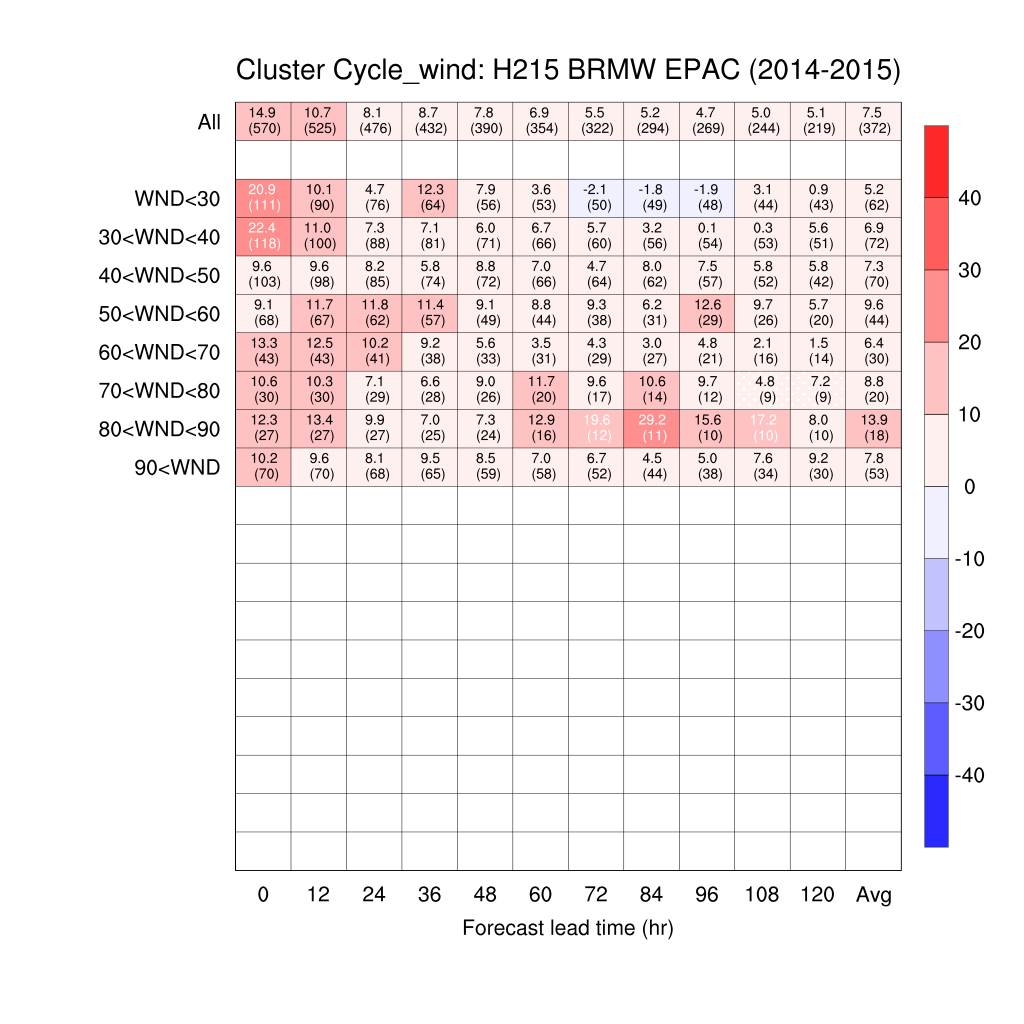 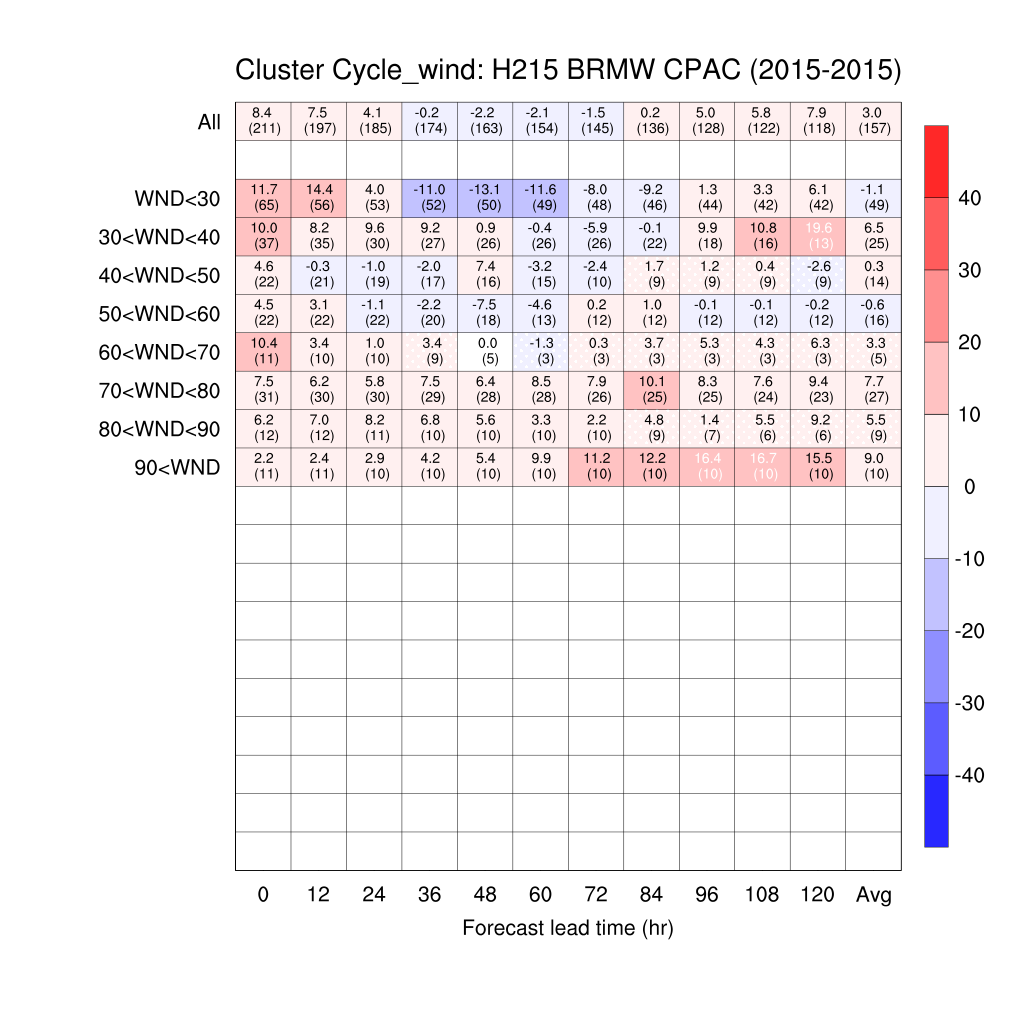 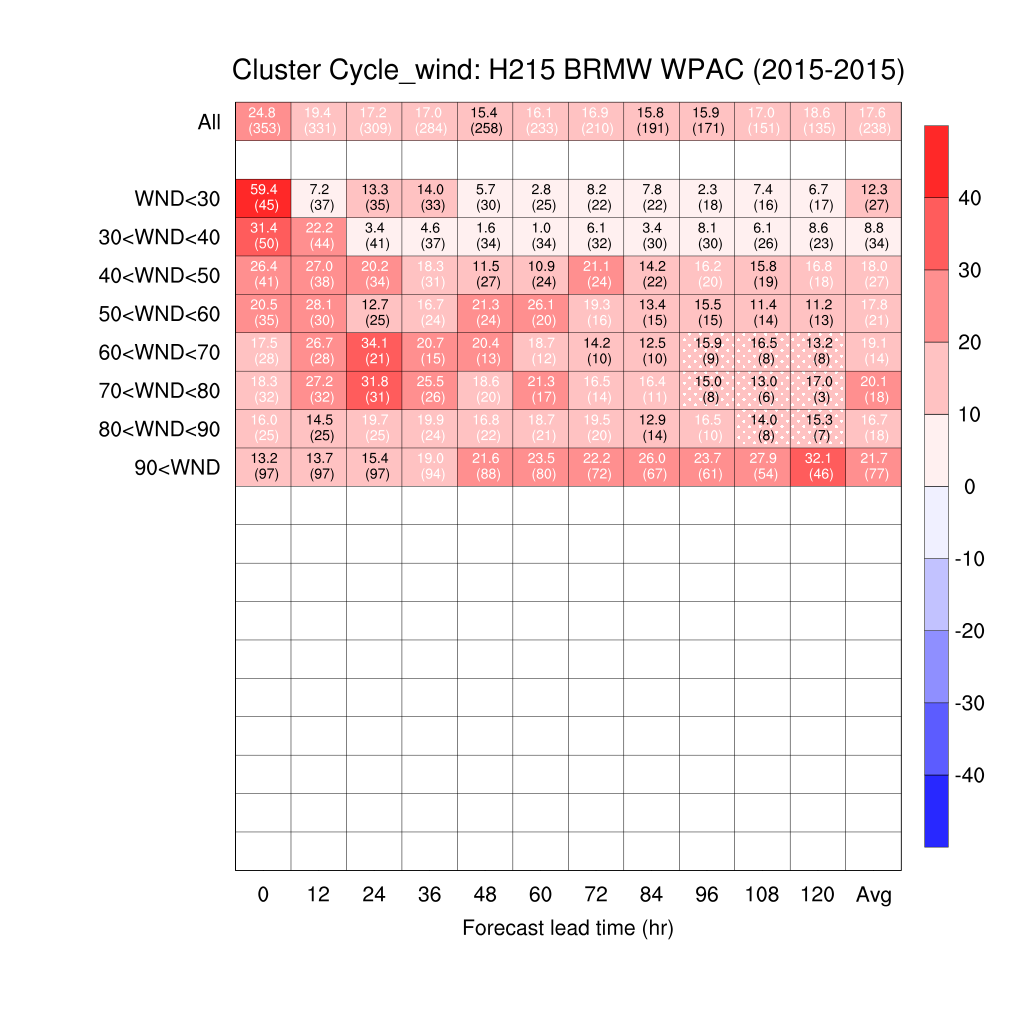 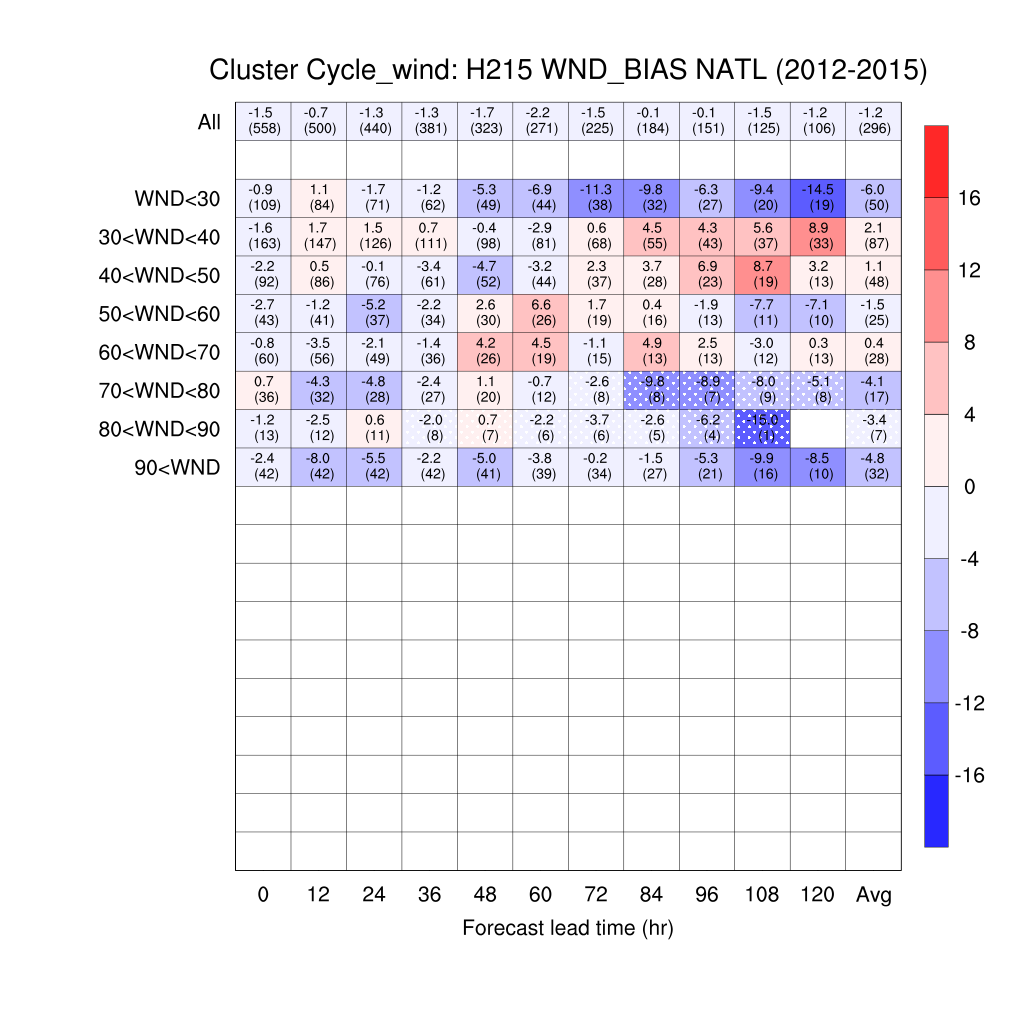 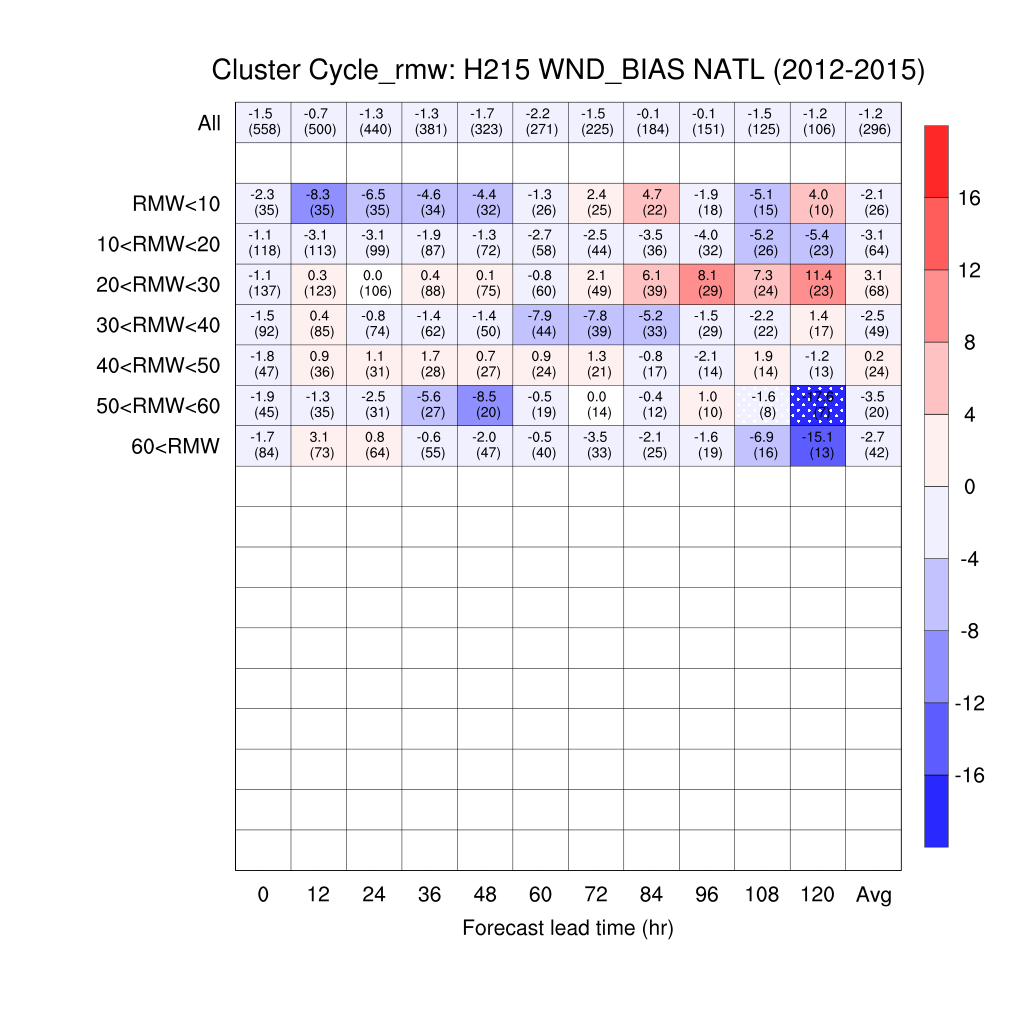 Classification
(H215)
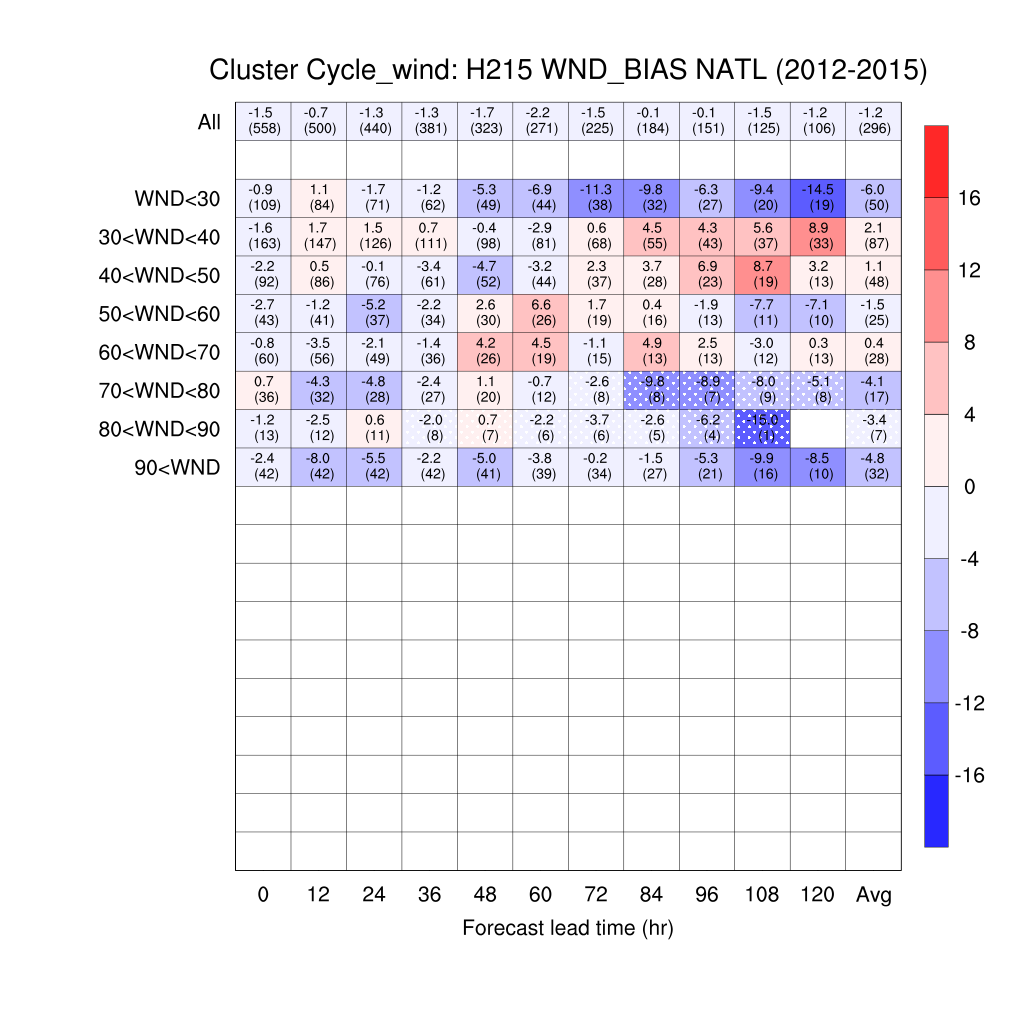 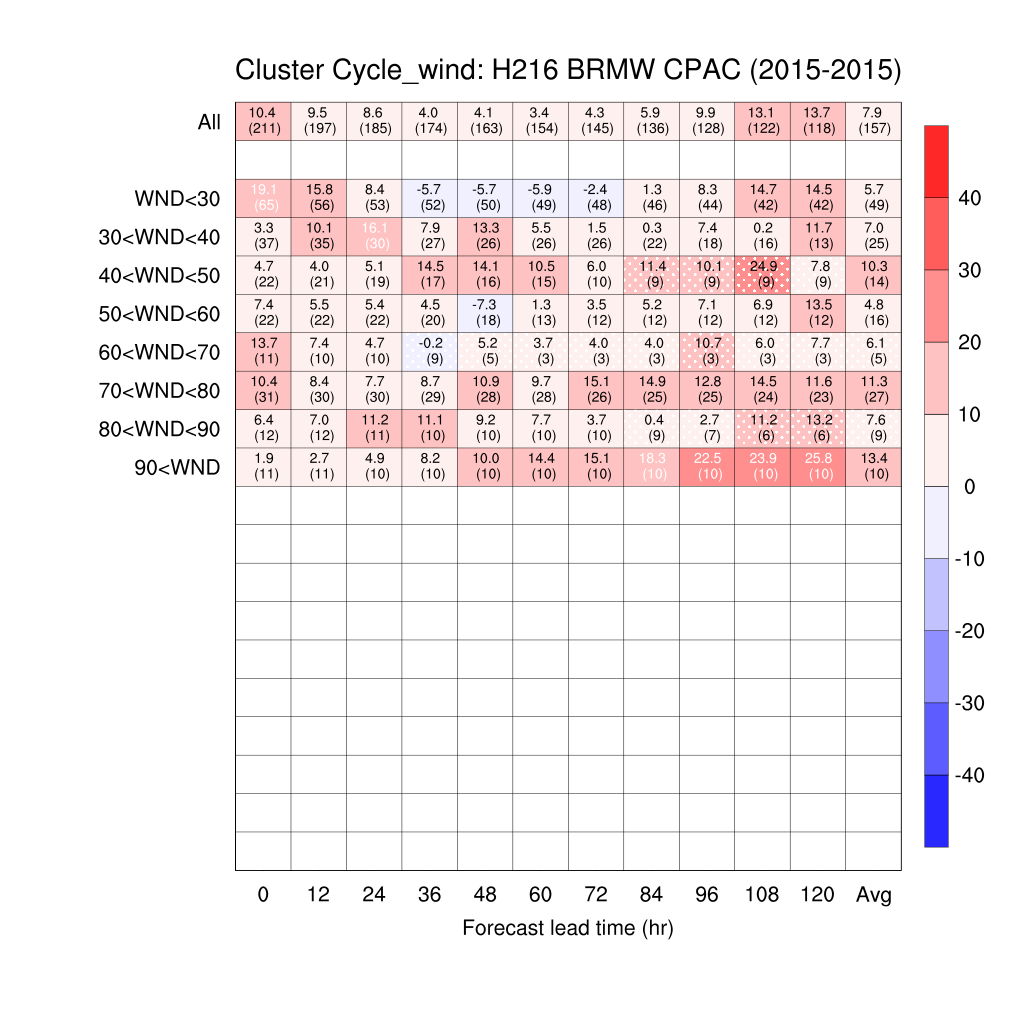 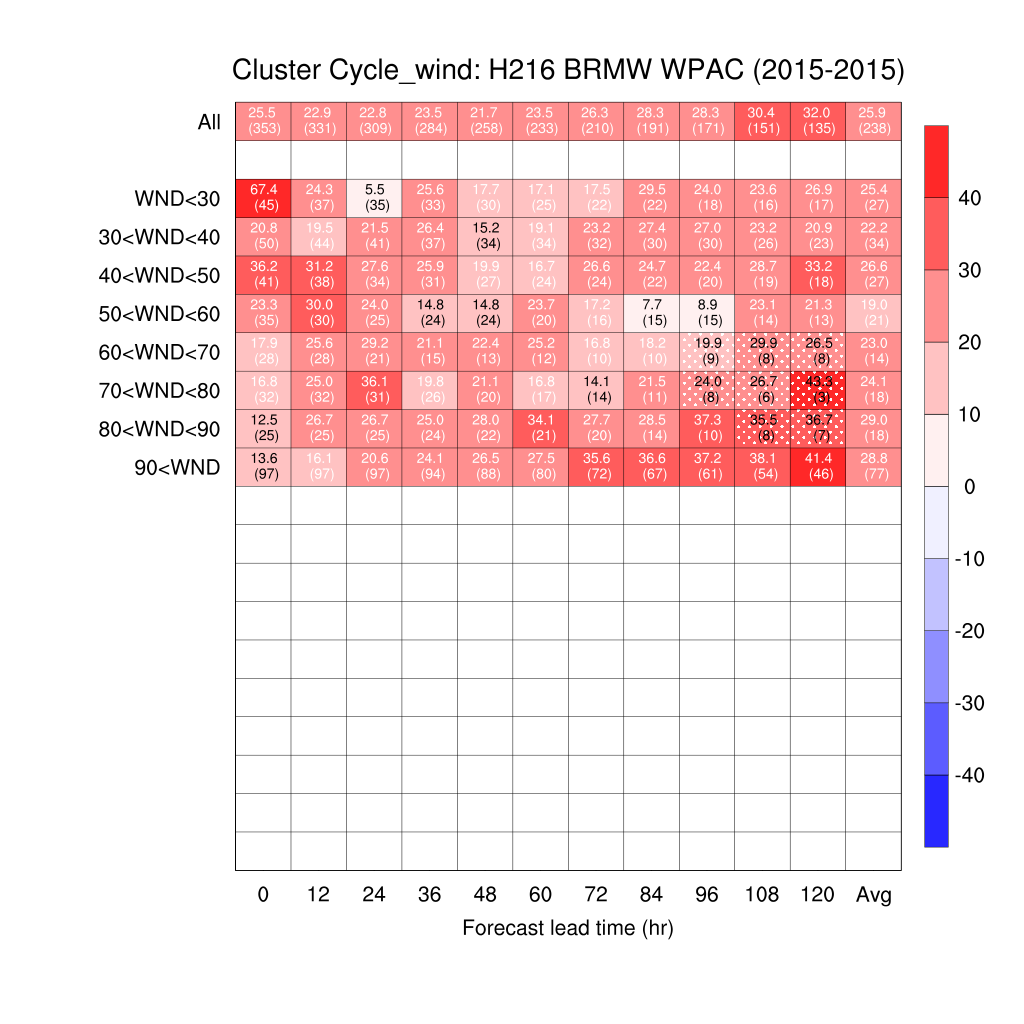 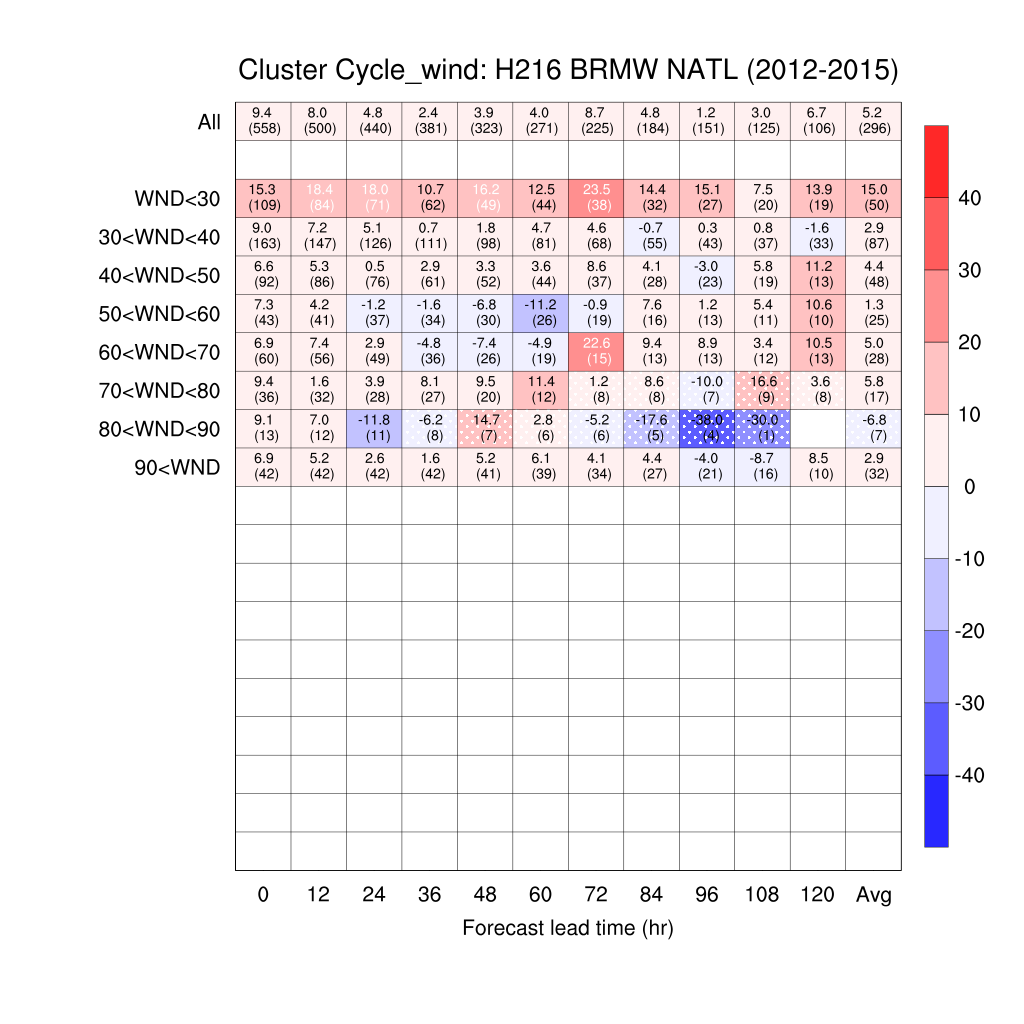 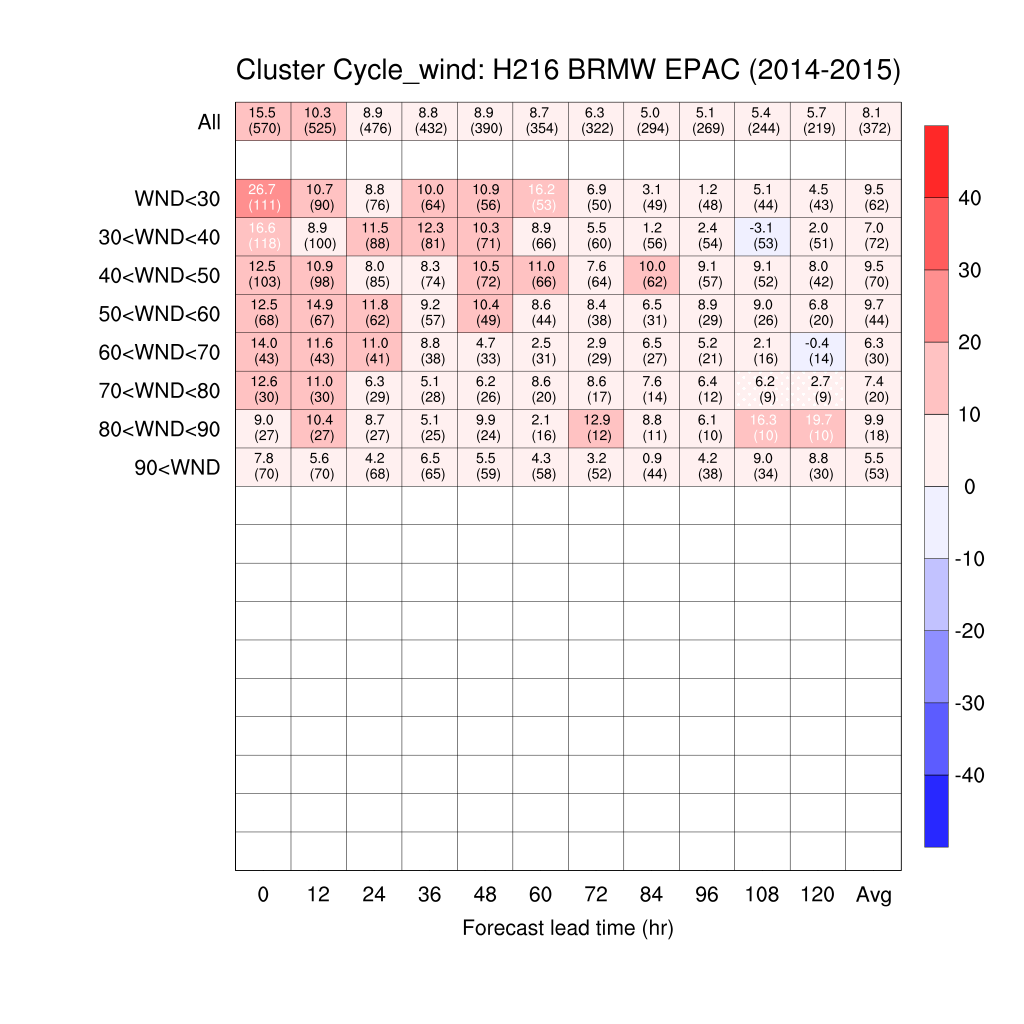 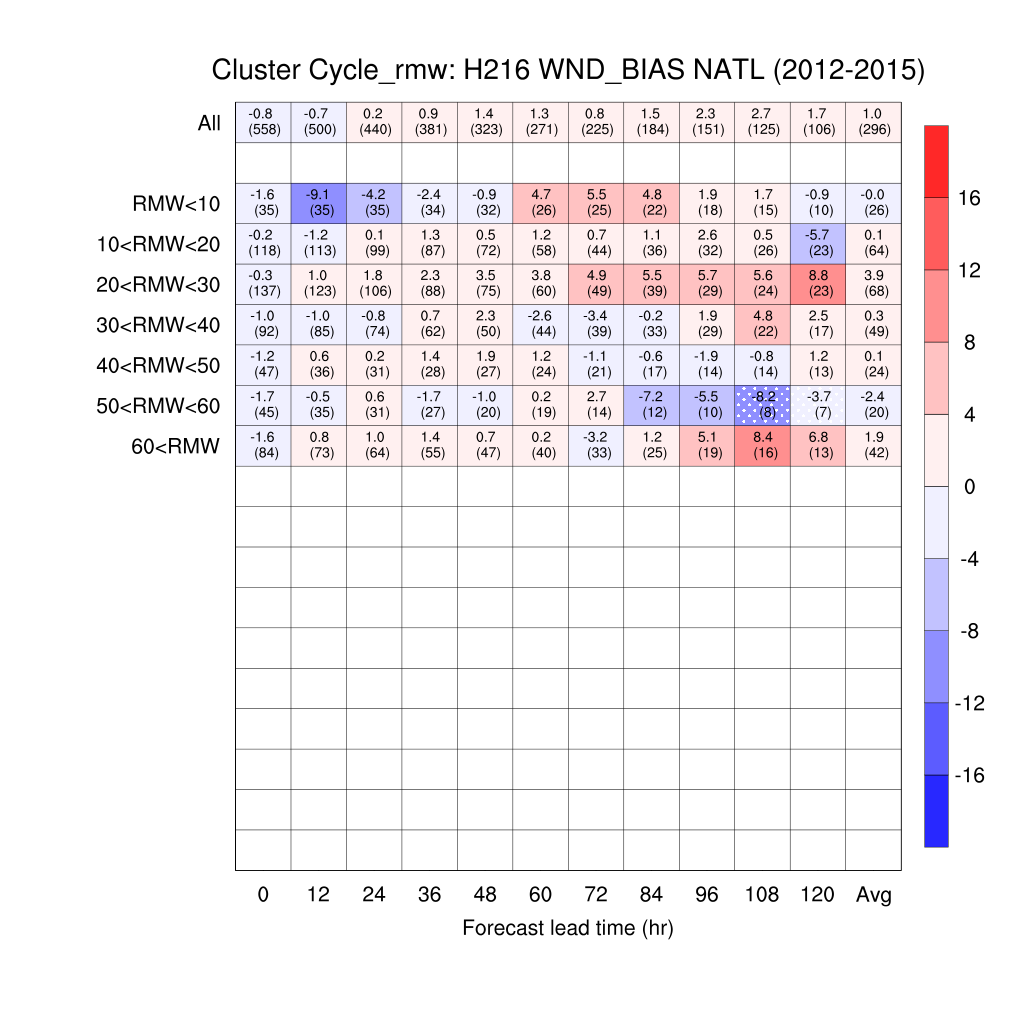 Classification
(H216)
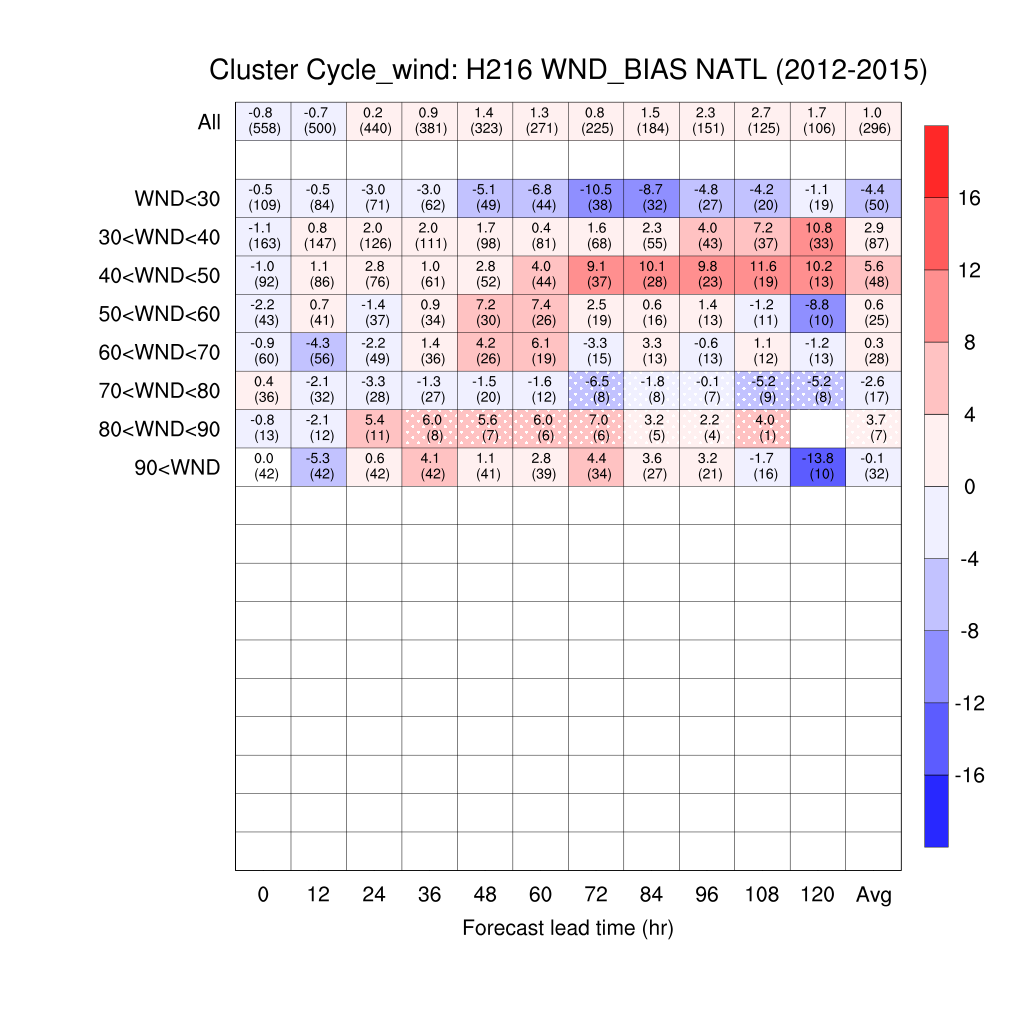 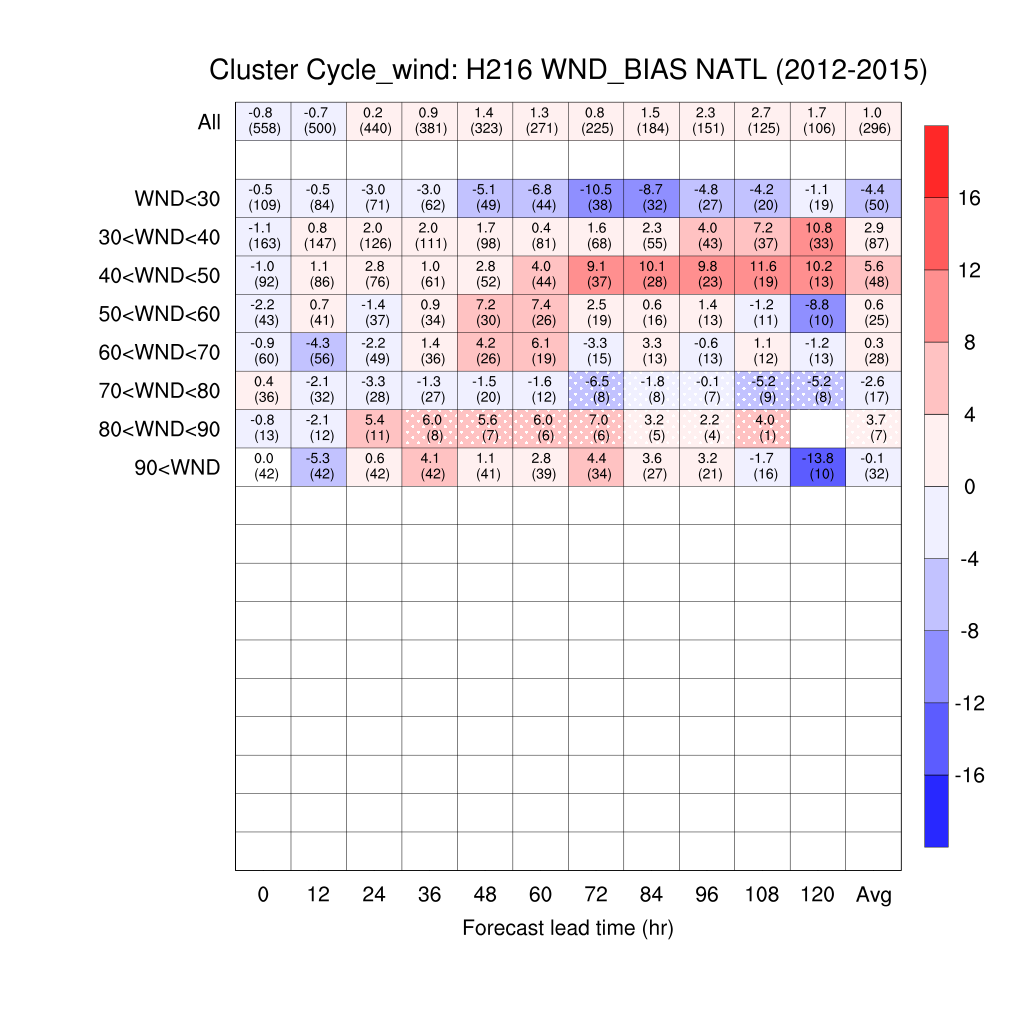 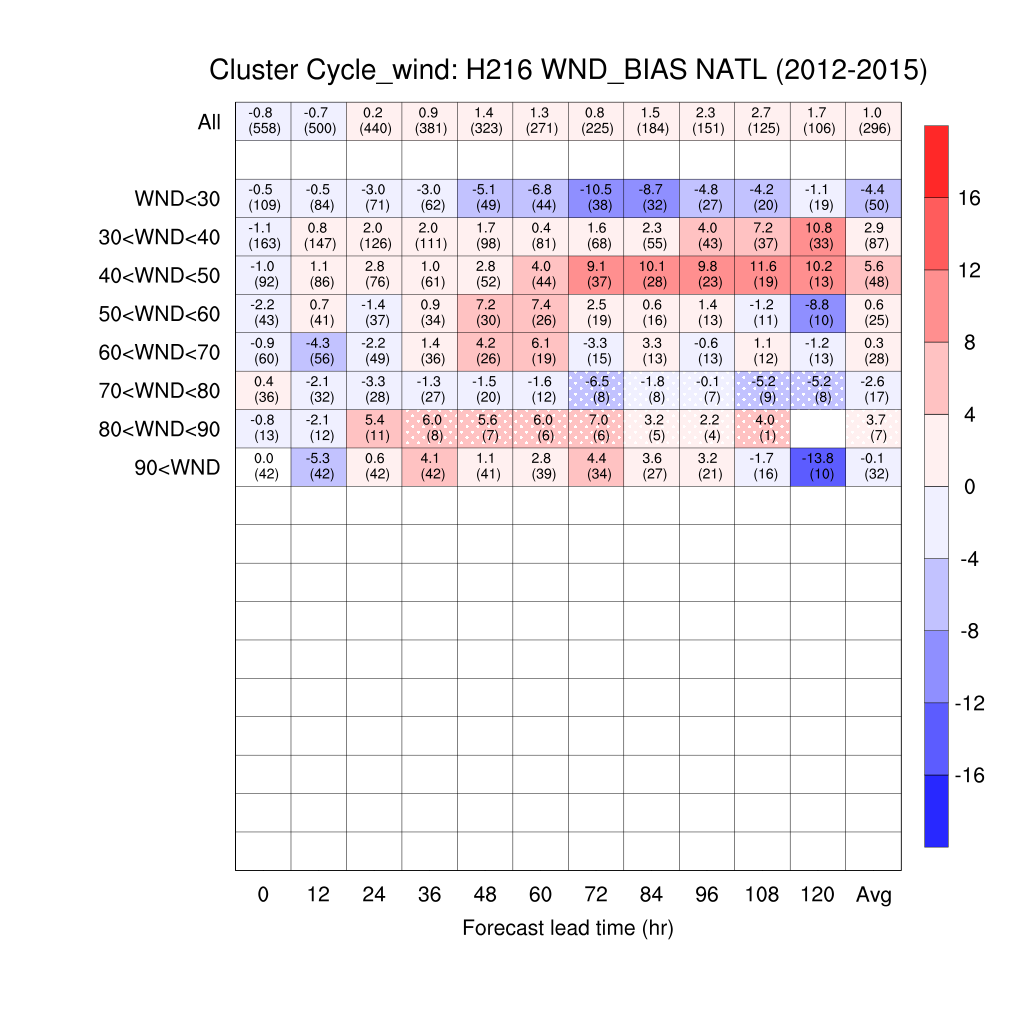 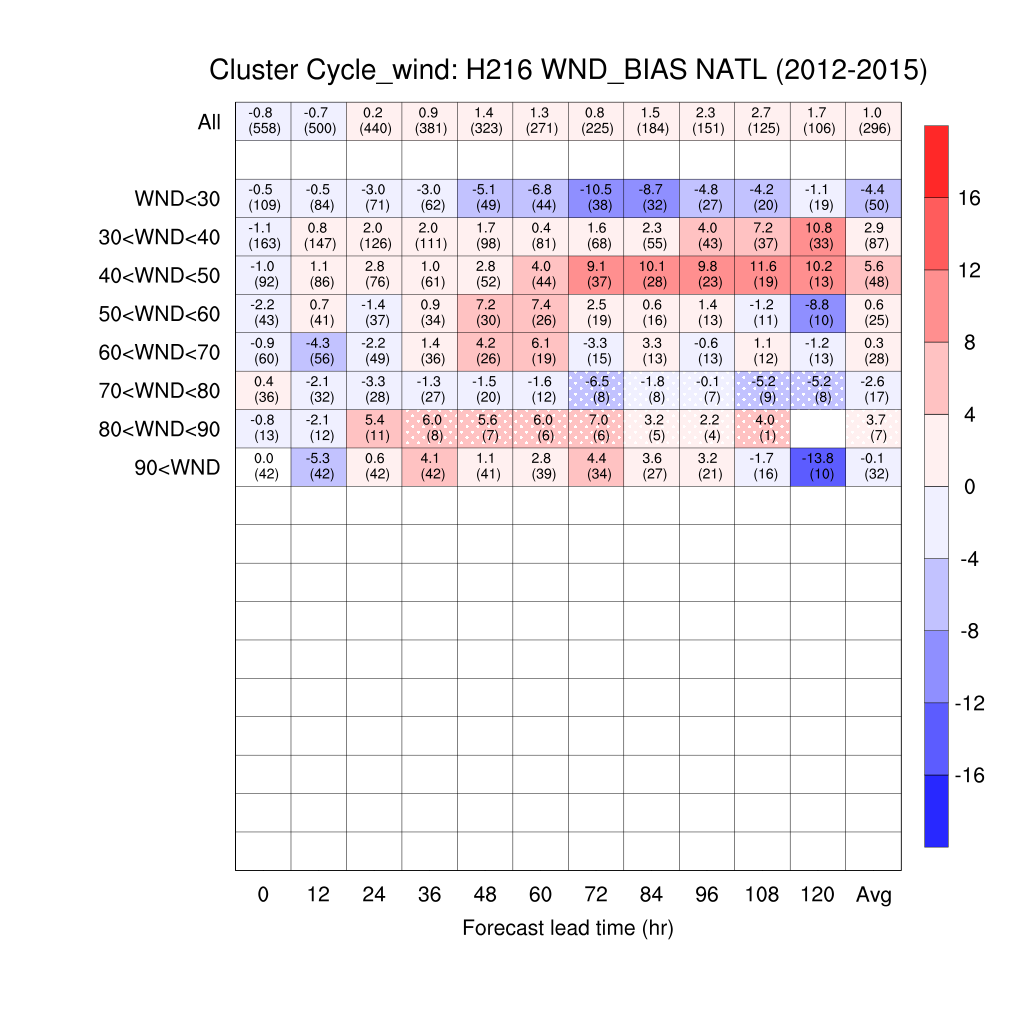 RMW bias for initial intensity classification
RMW Cluster analysis from Chun-Sil
NATL
EPAC
CPAC
WPAC
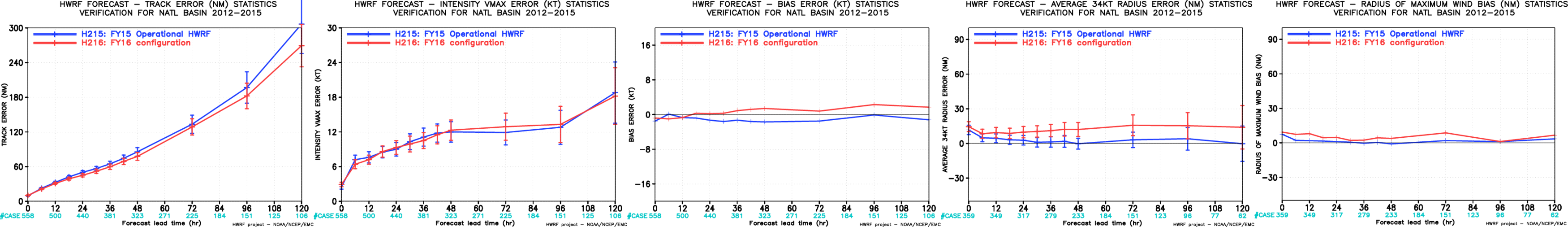 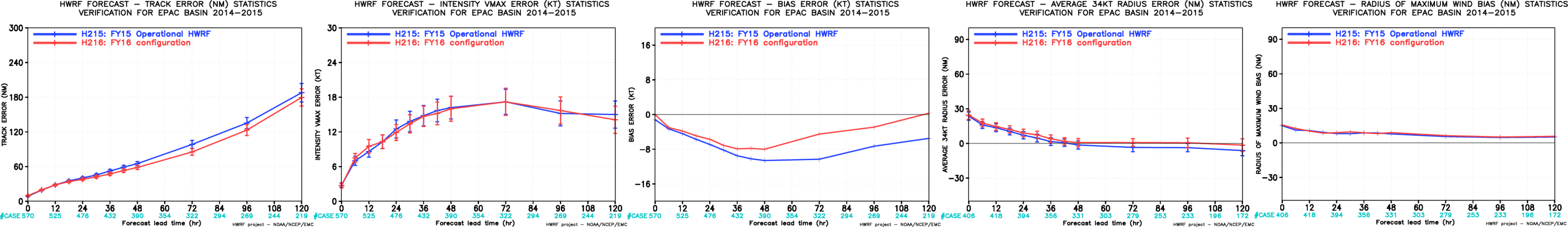 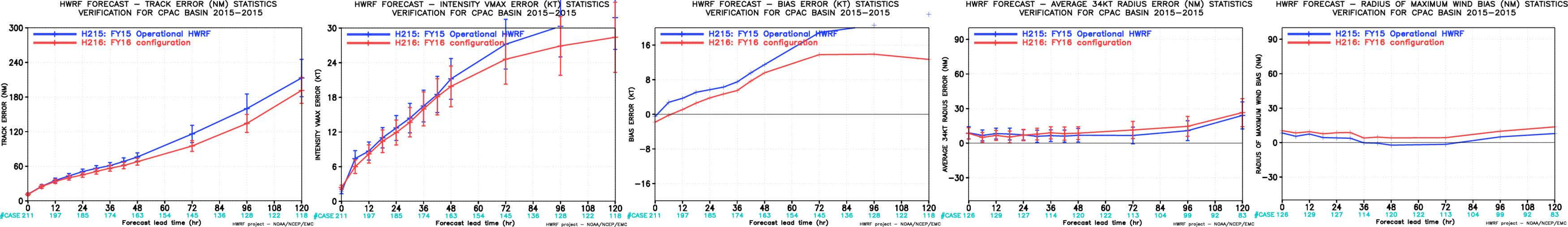 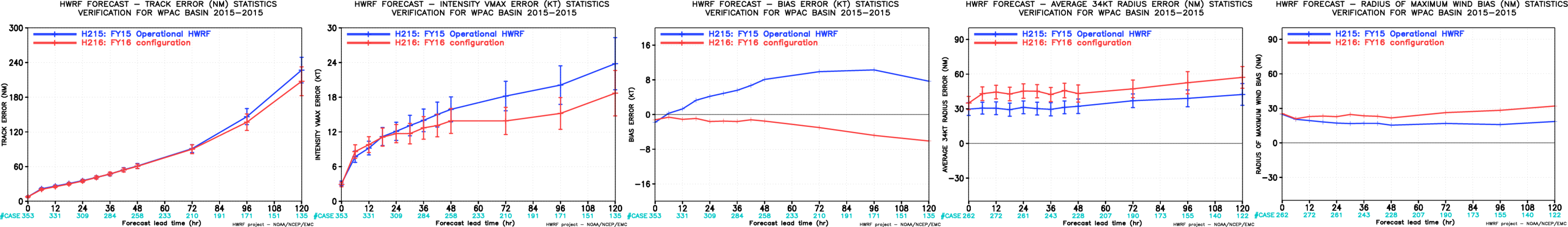 ALL
(H215/H216)
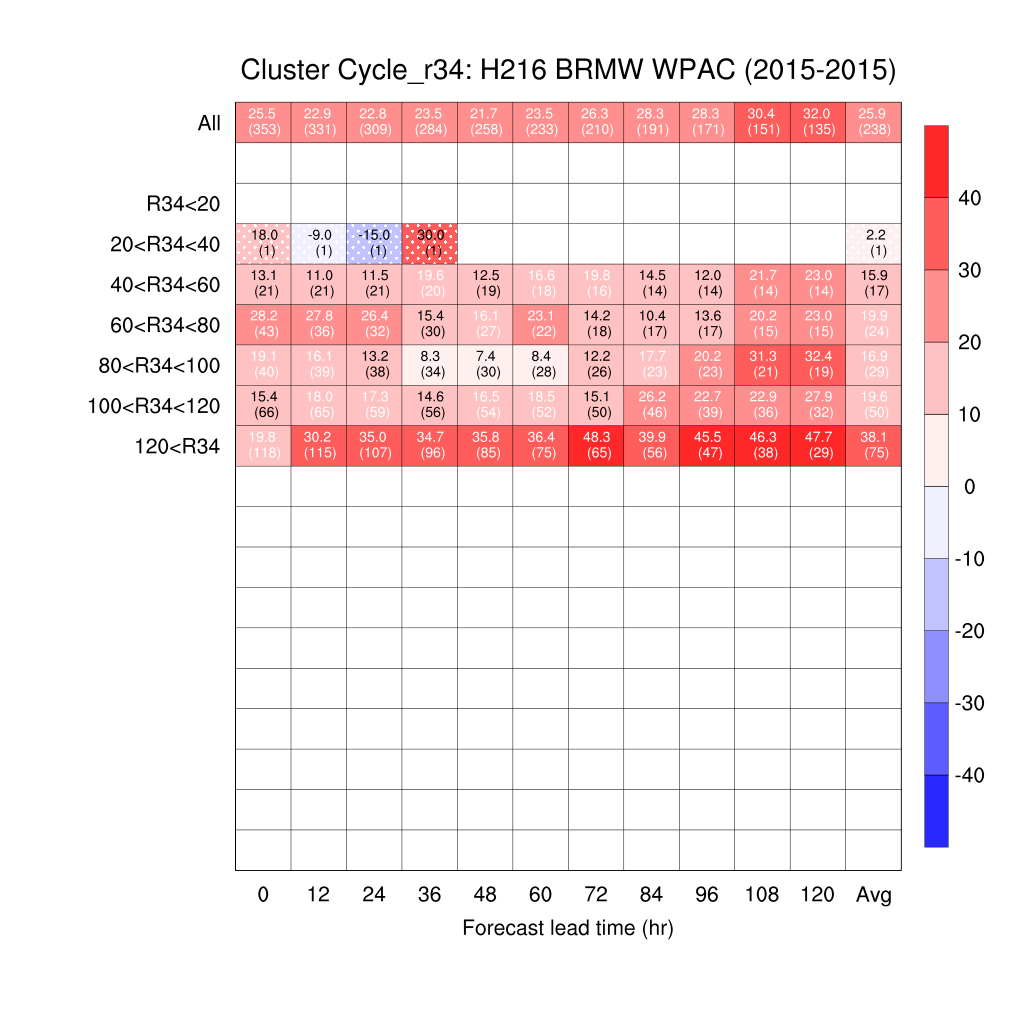 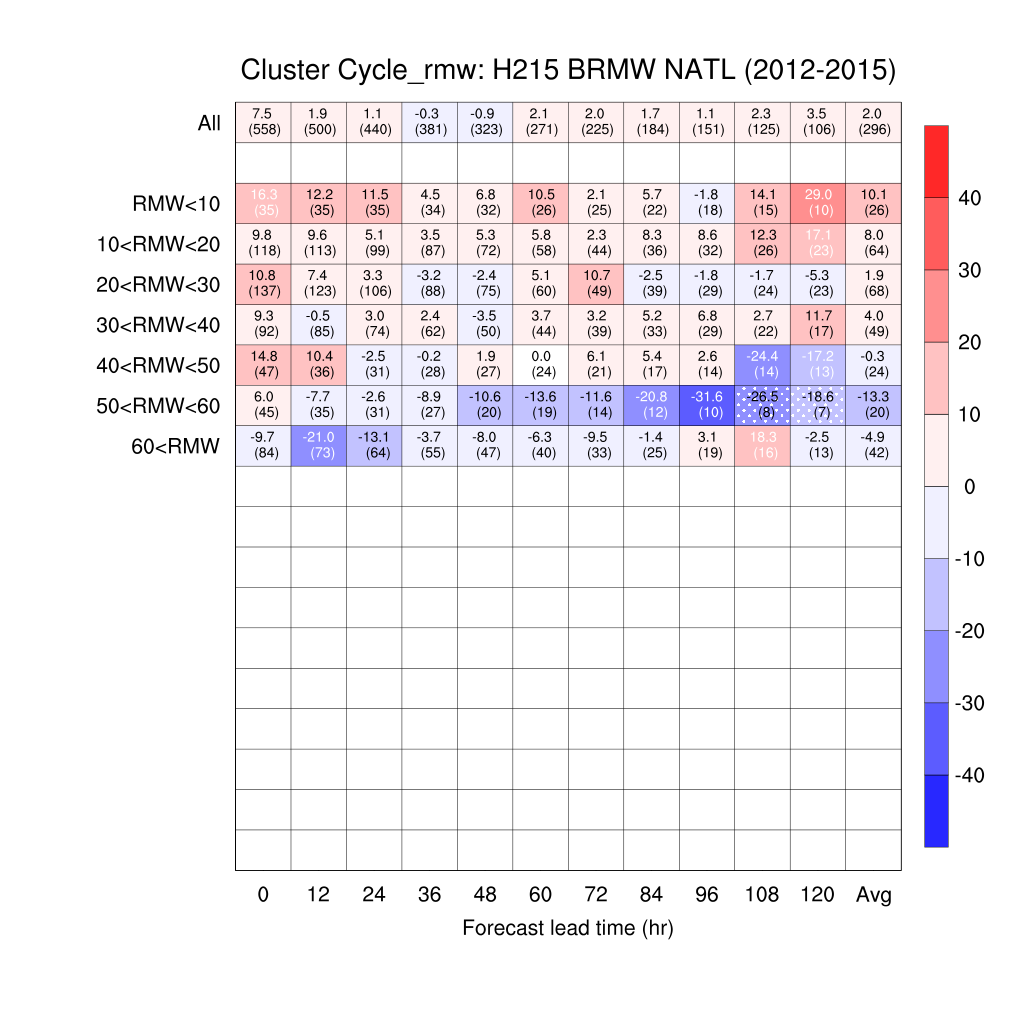 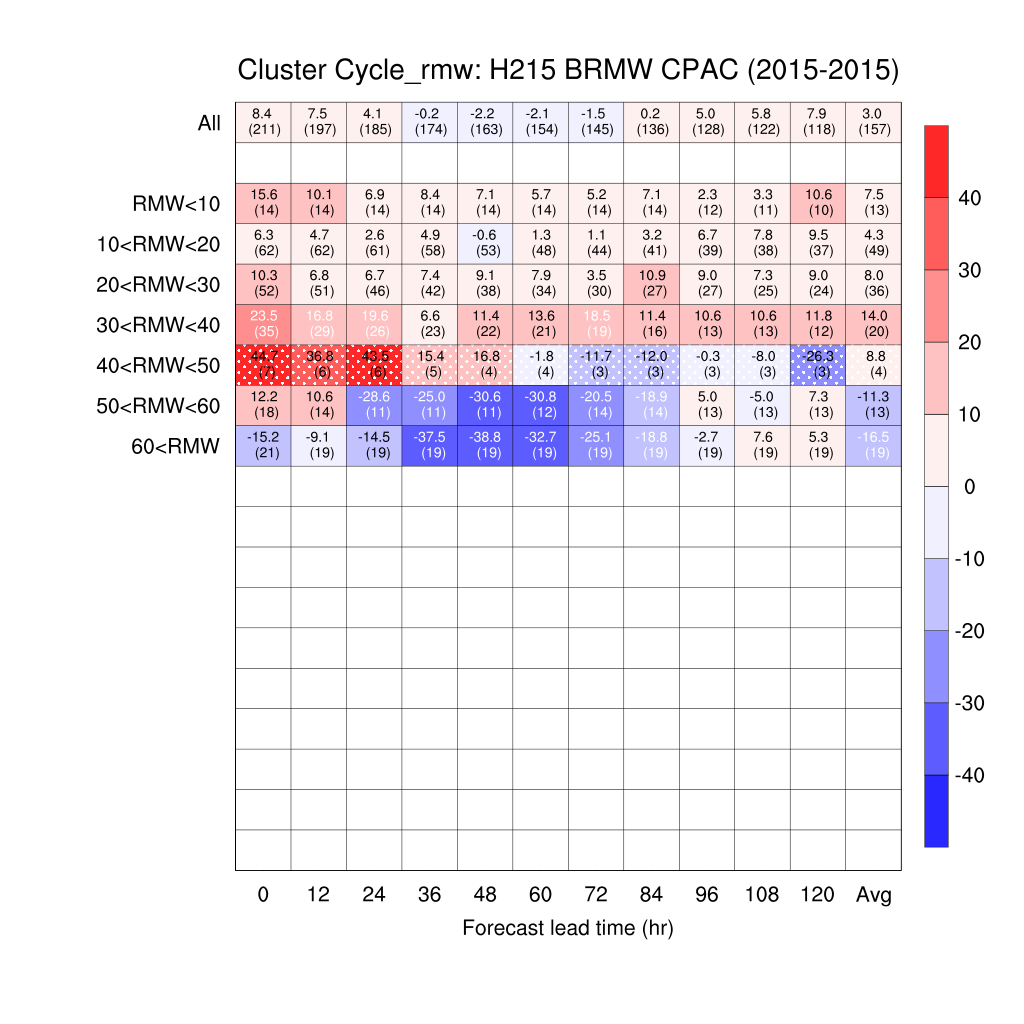 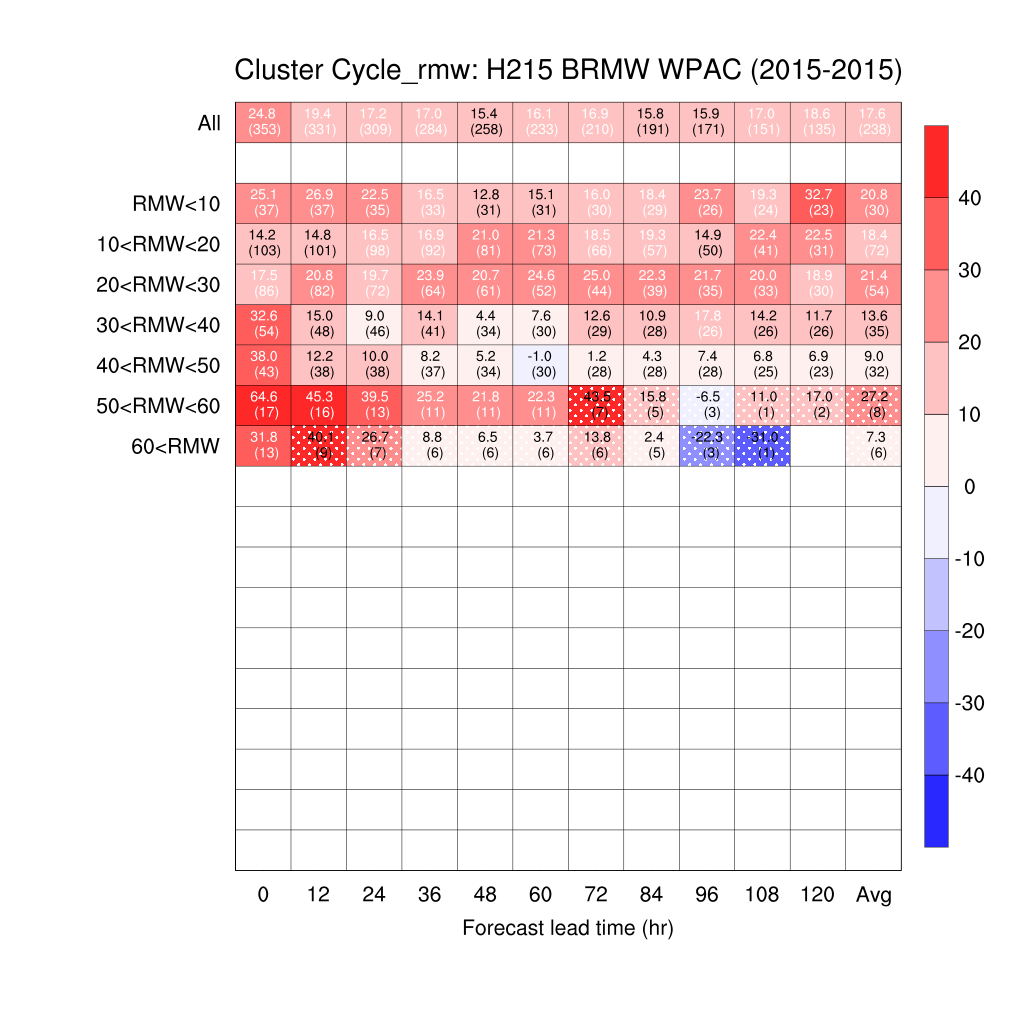 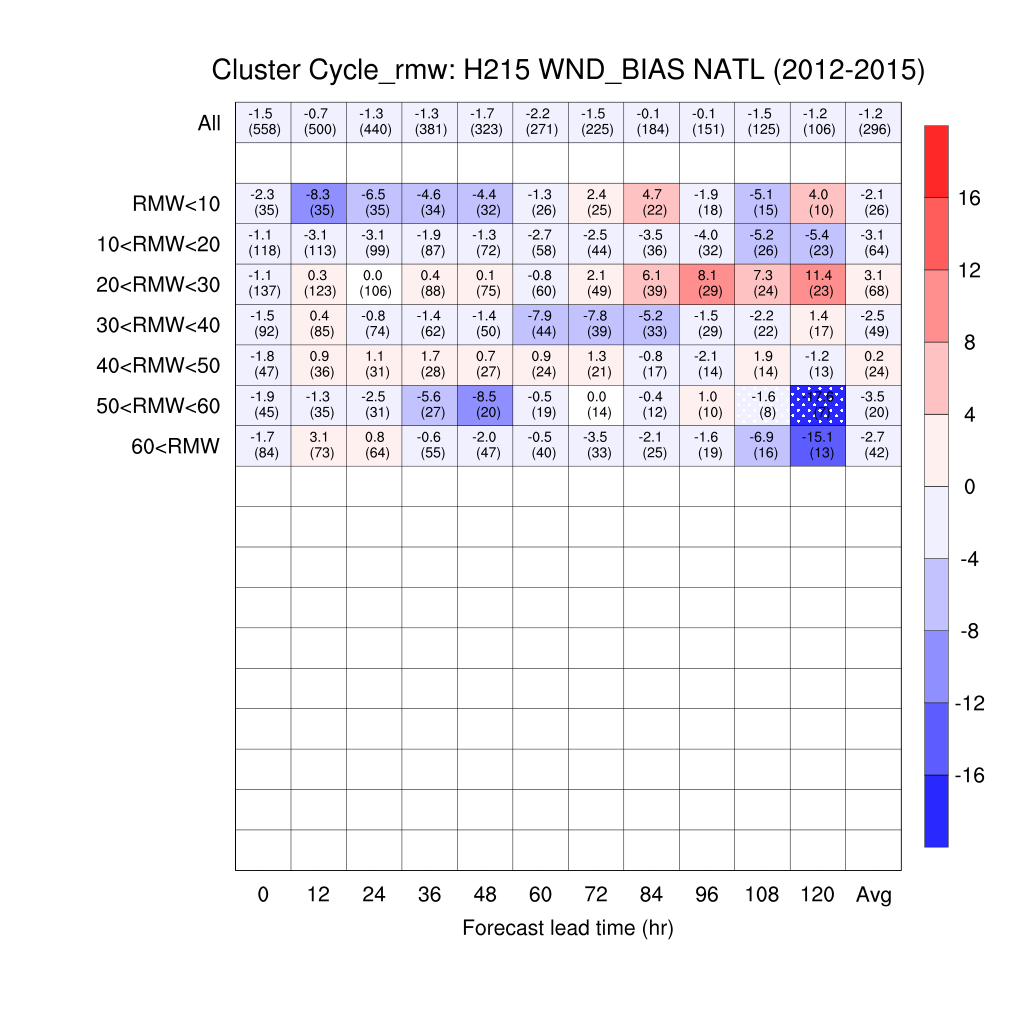 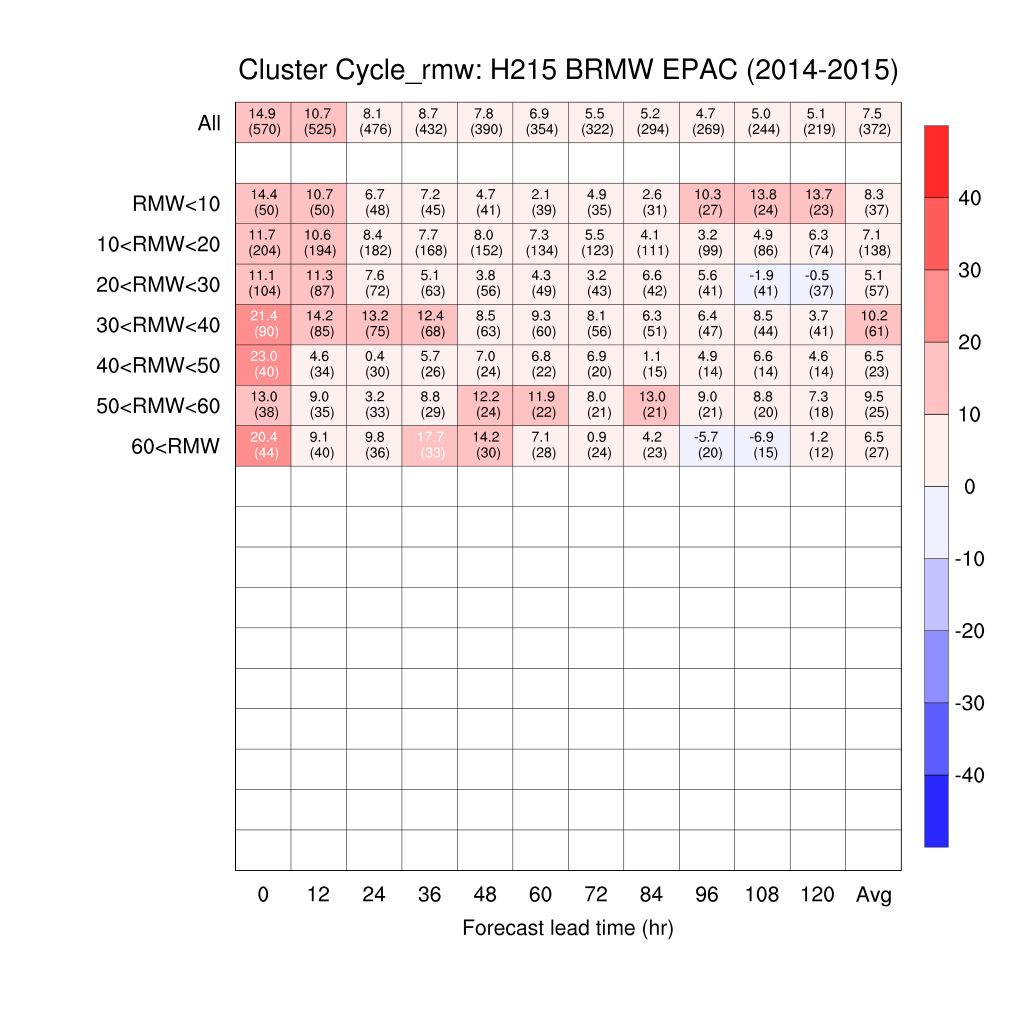 Classification
(H215)
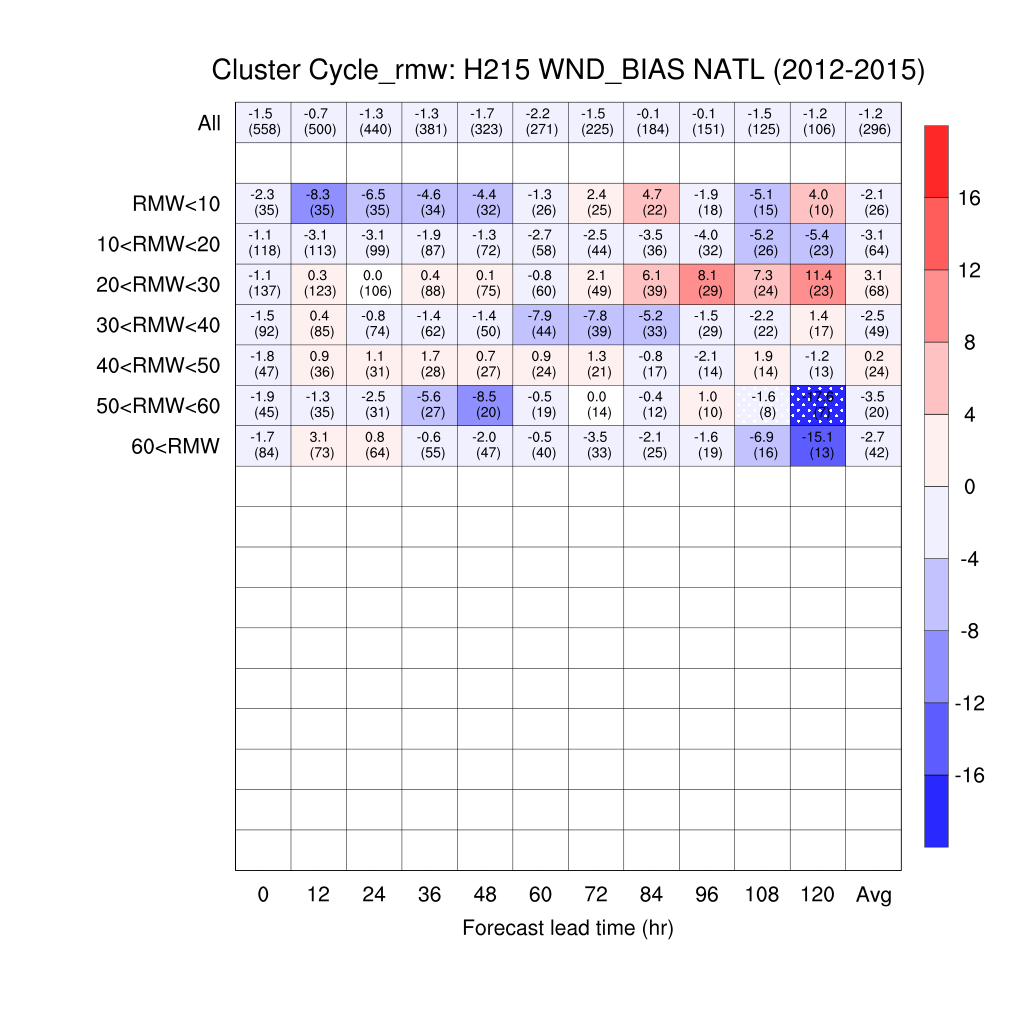 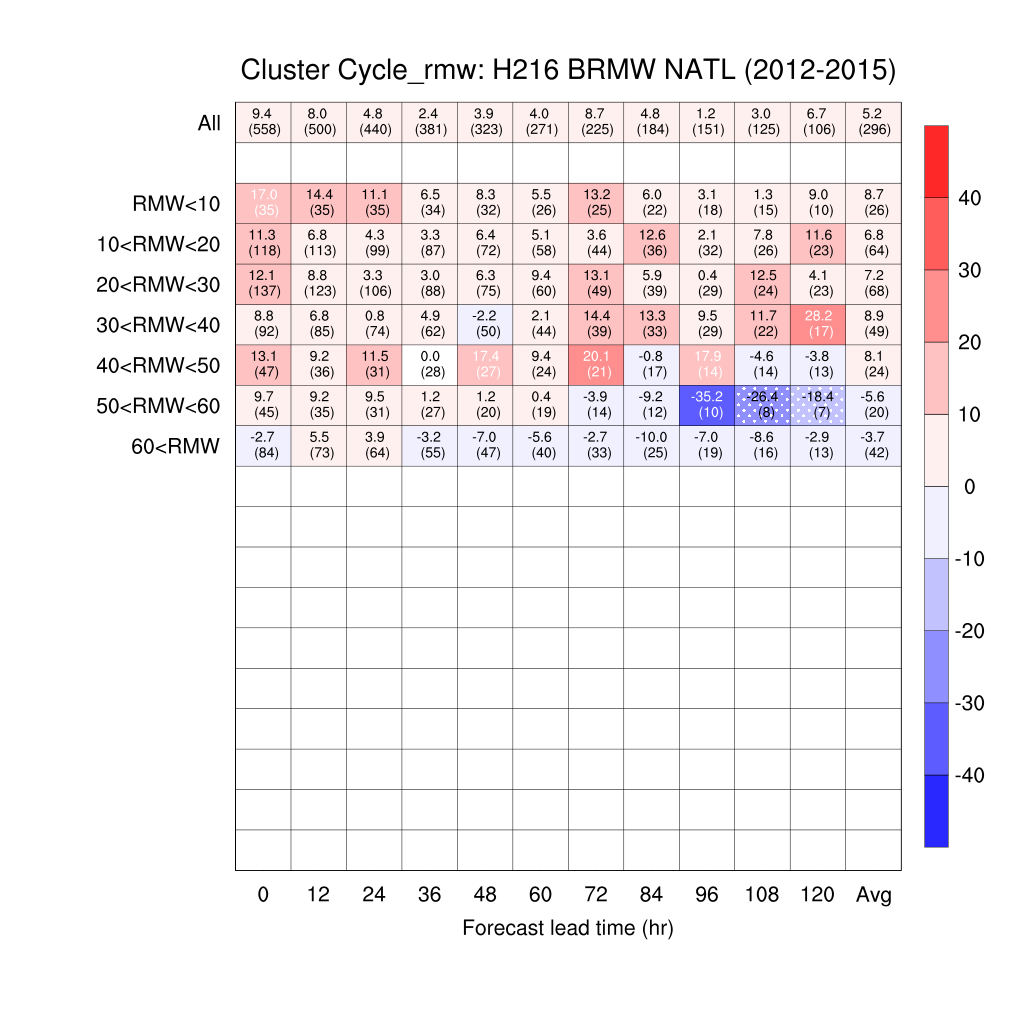 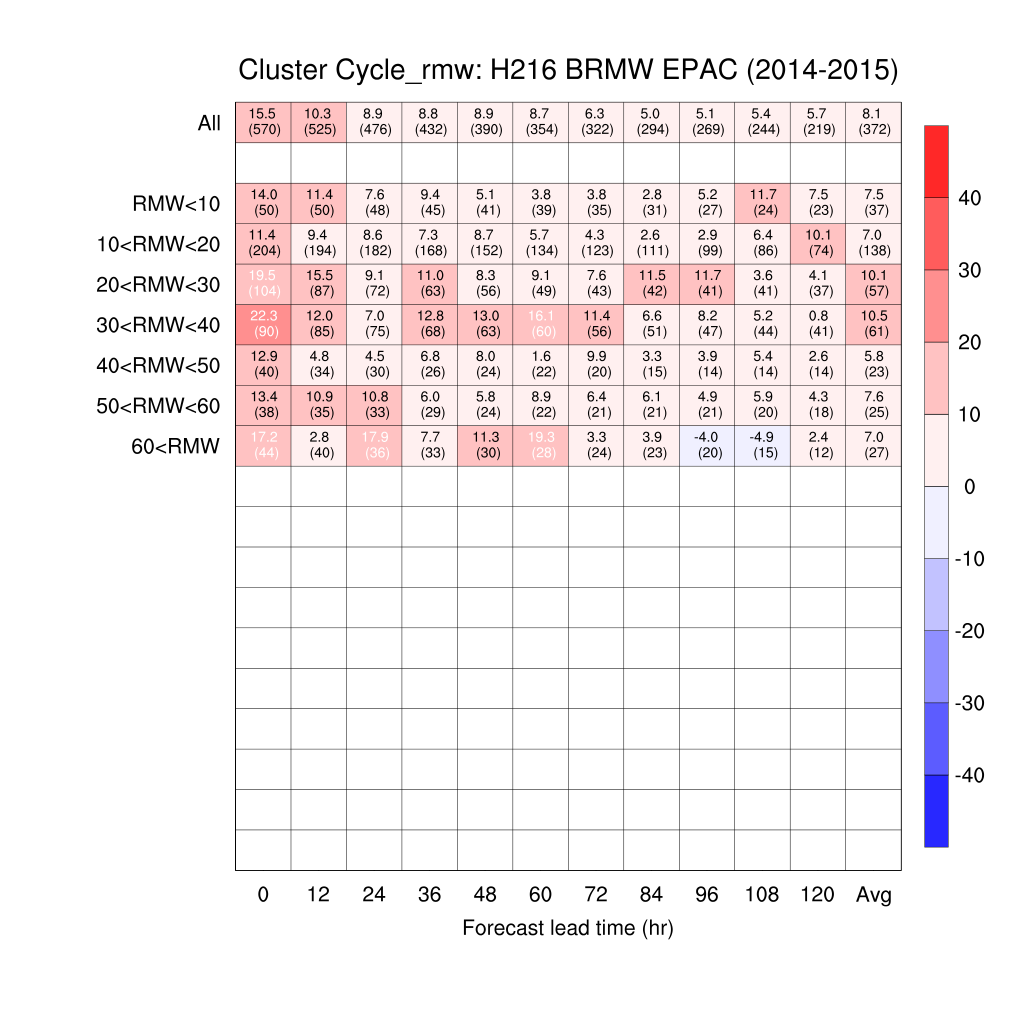 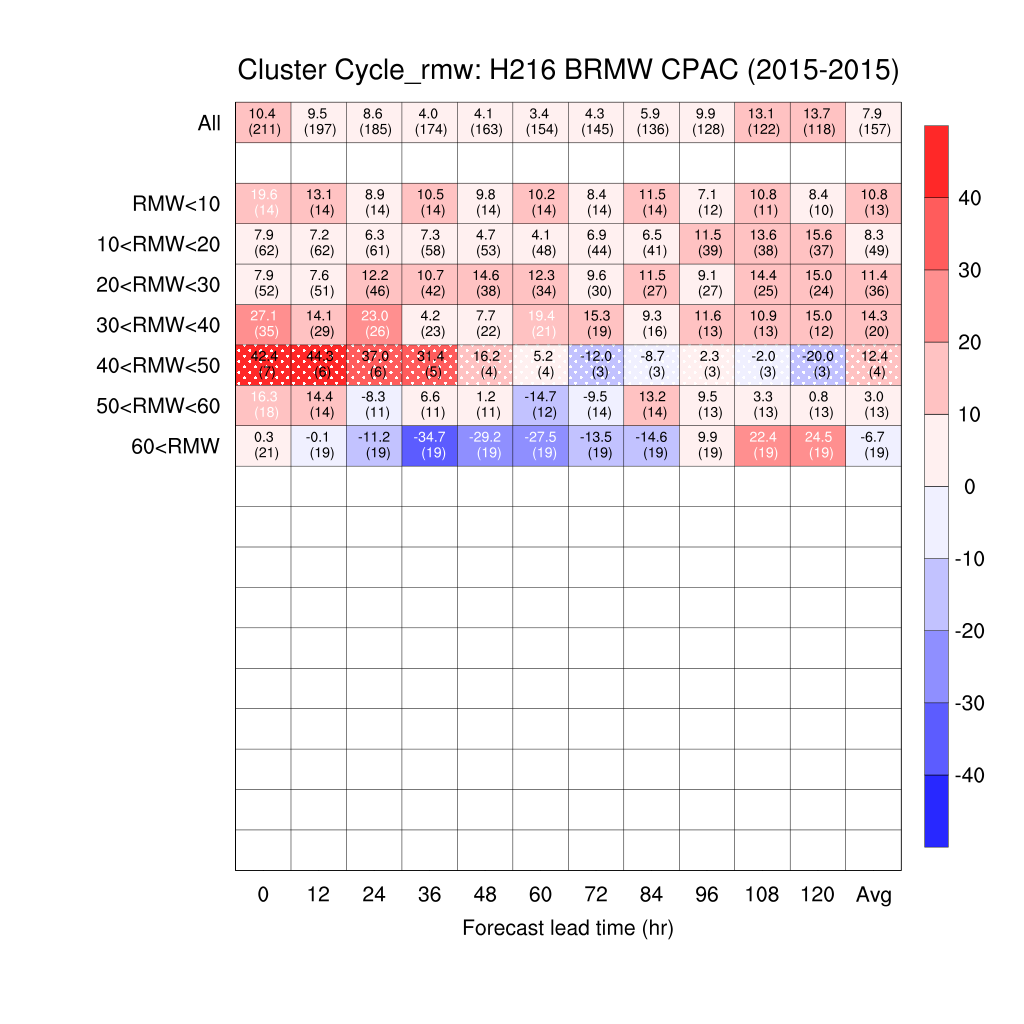 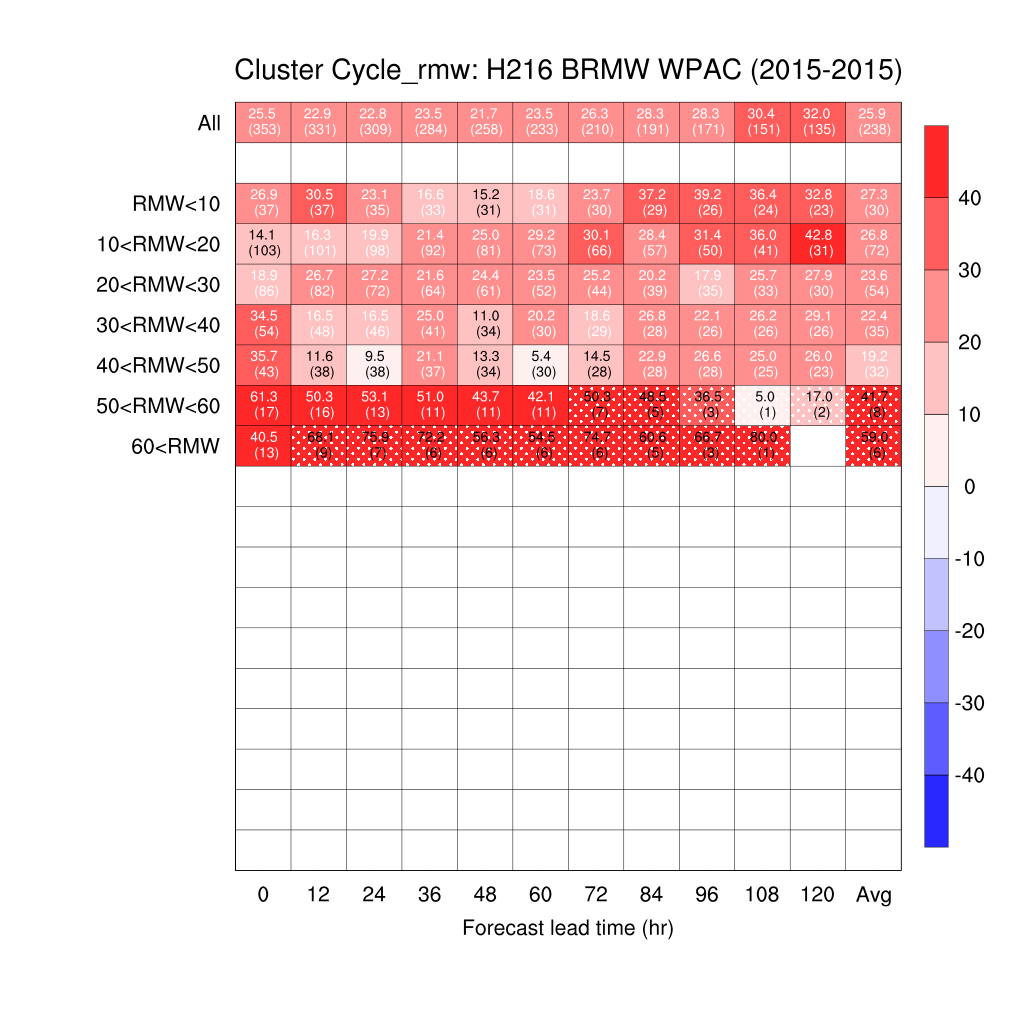 Classification
(H216)
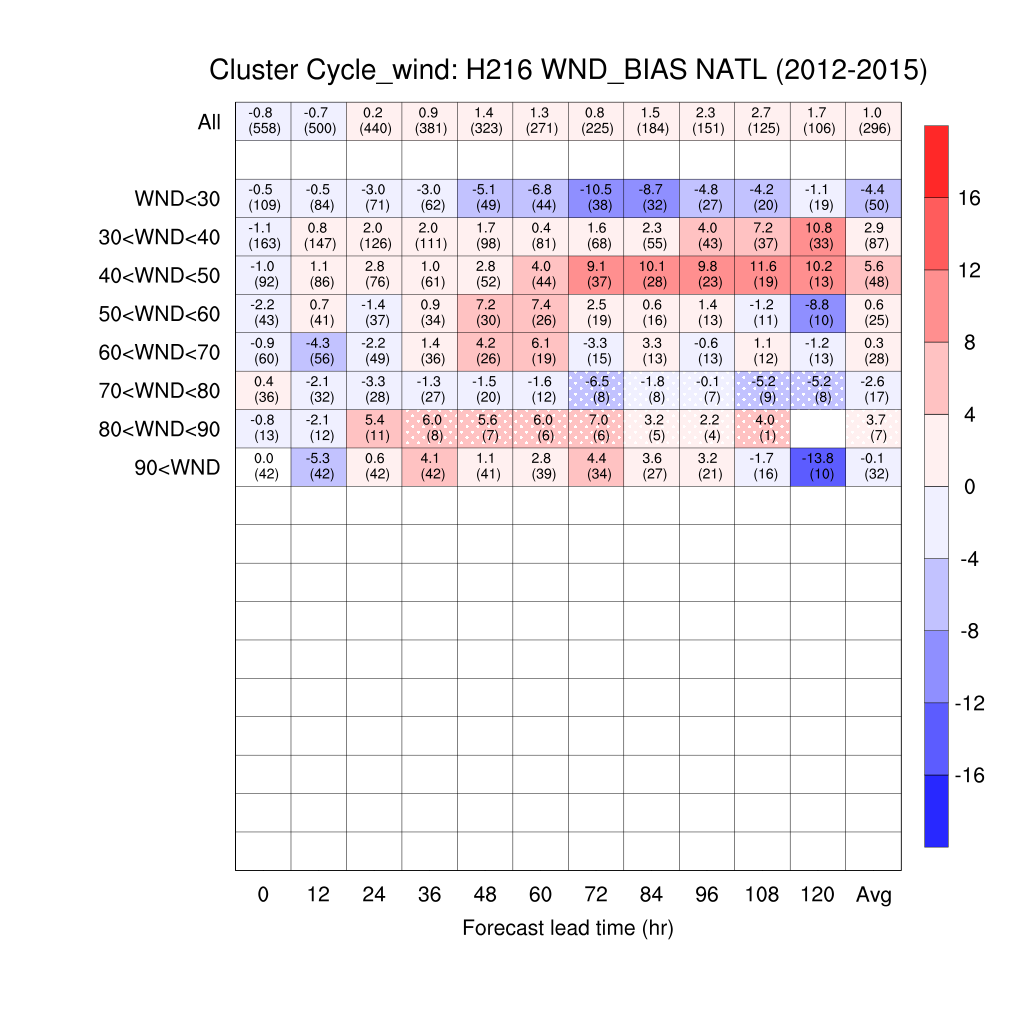 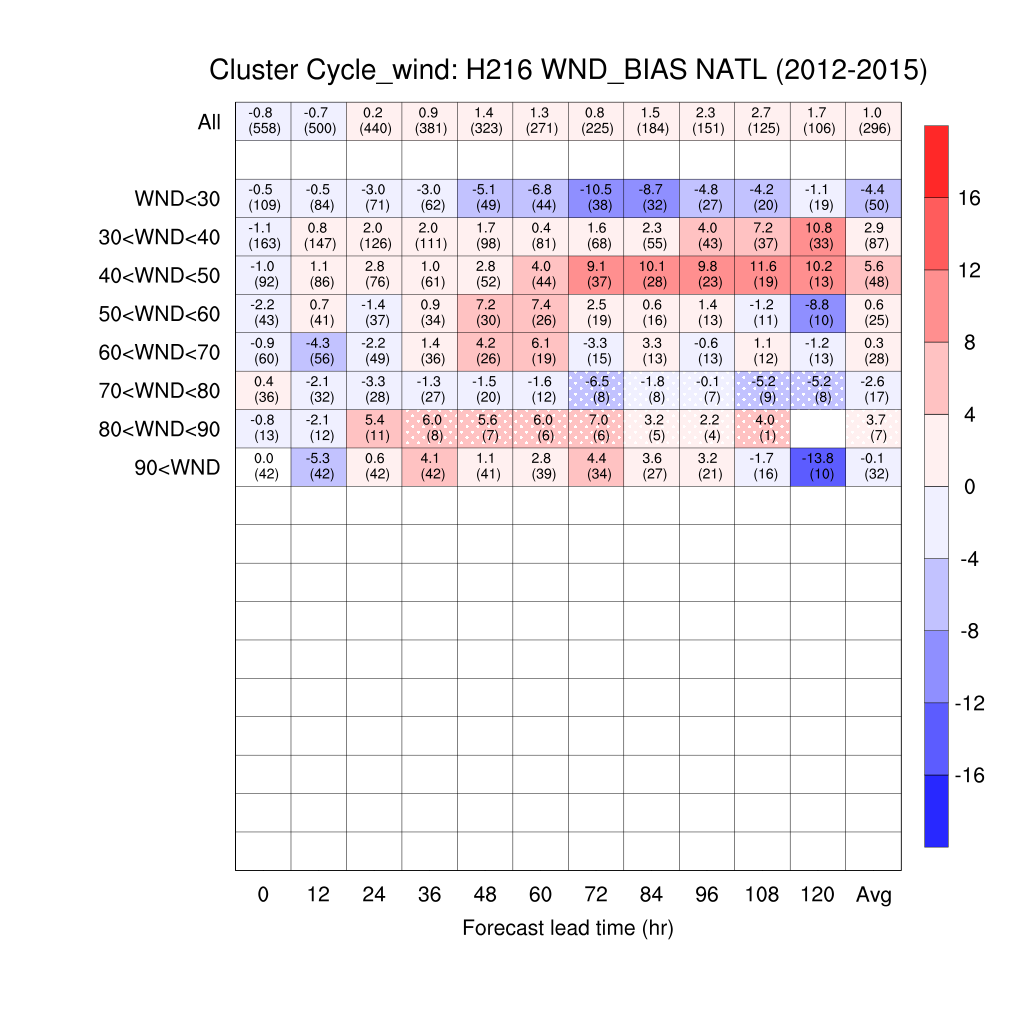 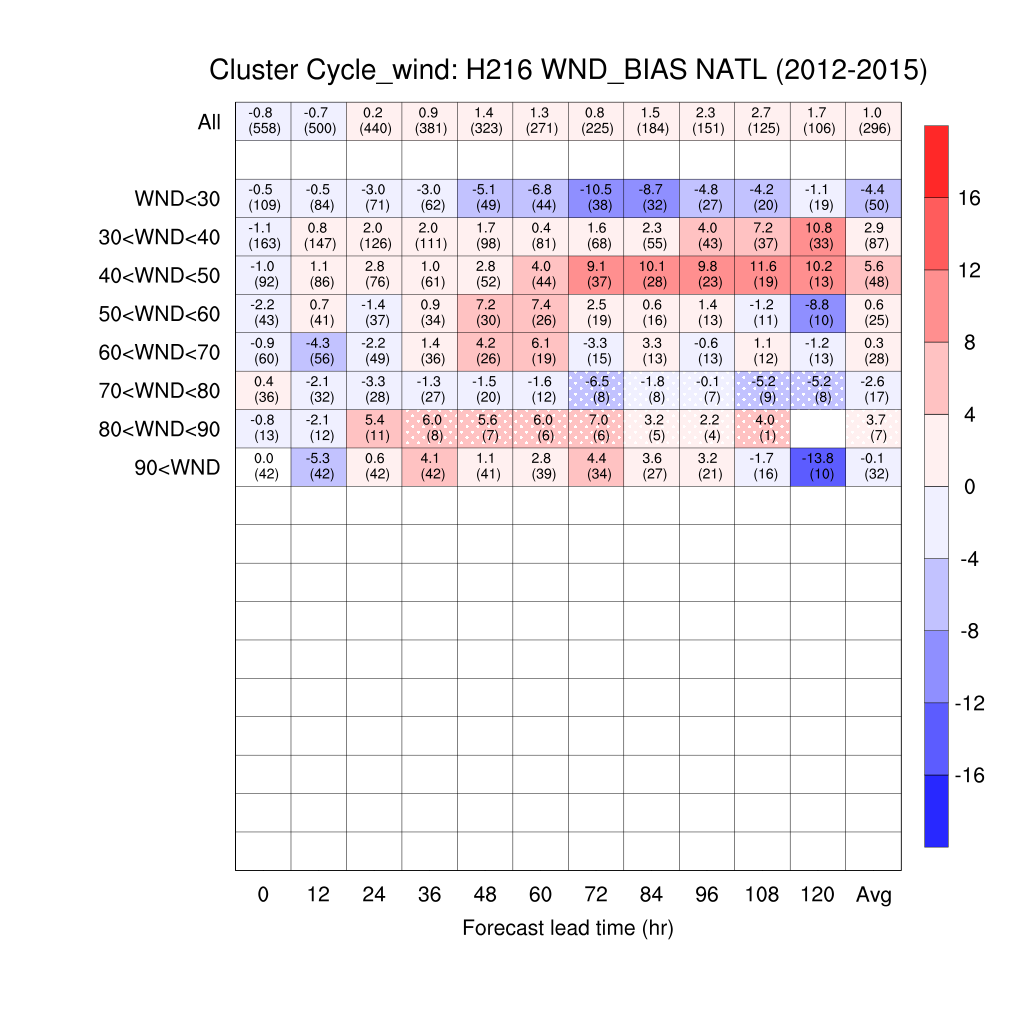 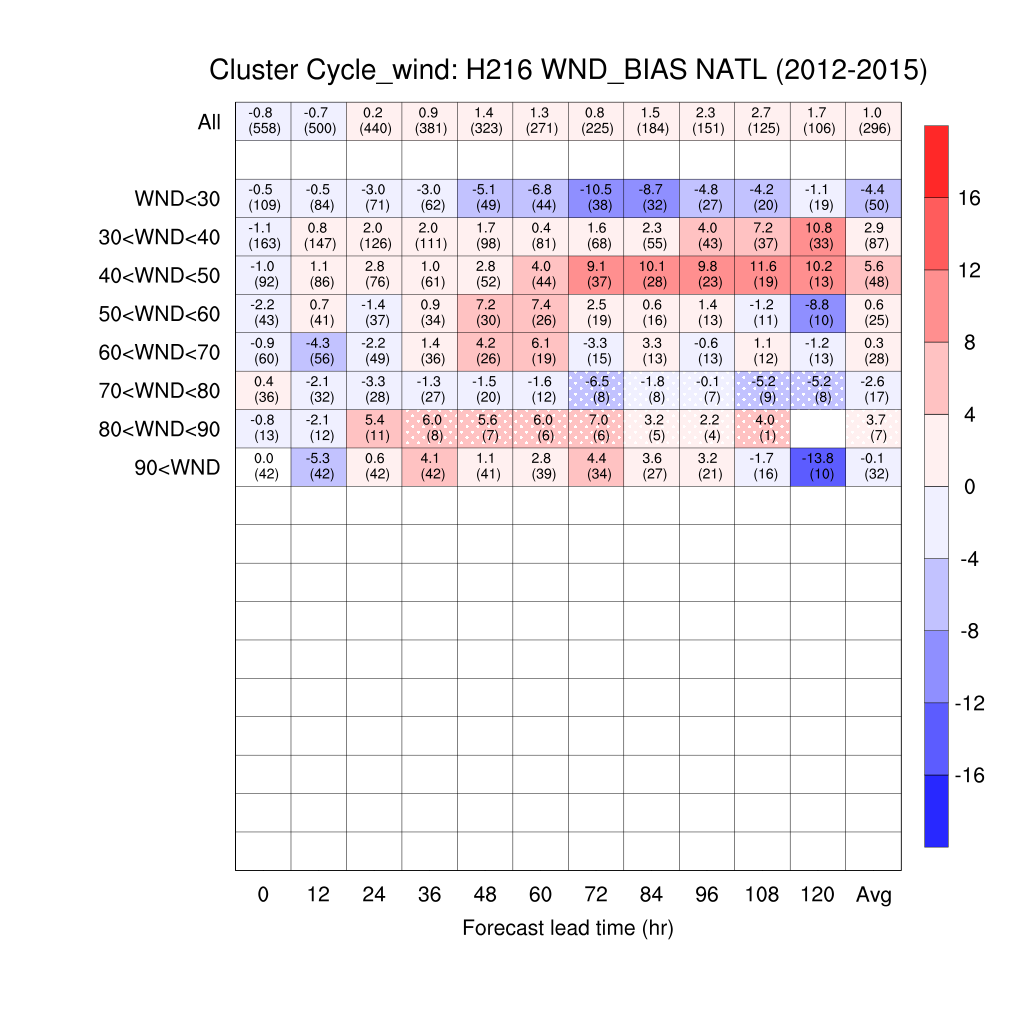 RMW bias for initial RMW classification
Experiment outline
INIT TESTS - 2014 AL & MUCH OF 2014 EP  
HNBA – H216 with no blending or vortex adjustments
HNBD – H216 with blending turned off for ALL storms
HB65 – H216 with blending > 65 kt
6
Experiment outline
PHYSICS TESTS (2014 AL06 & AL08)

HCOA – Lower COAC on D2-3
HCOB – Lower COAC on D2-3, lower timestep to 15s
HT15 – Decrease timestep to 15s
HC15 – Roll back to H215 COAC (higher)
HGFS – Roll back to old GFS PBL
HGDO – Roll back Cd/Ch changes
7
INIT Results – AL RMW
Initial RMW bias is slightly worse when VI is off (so adjustments are working)

Consistent with previous results, RMW bias deceases w/ time
No major differences between experiments
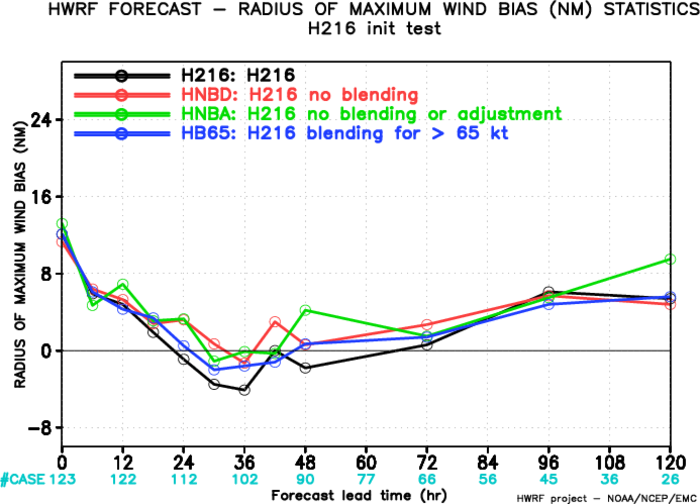 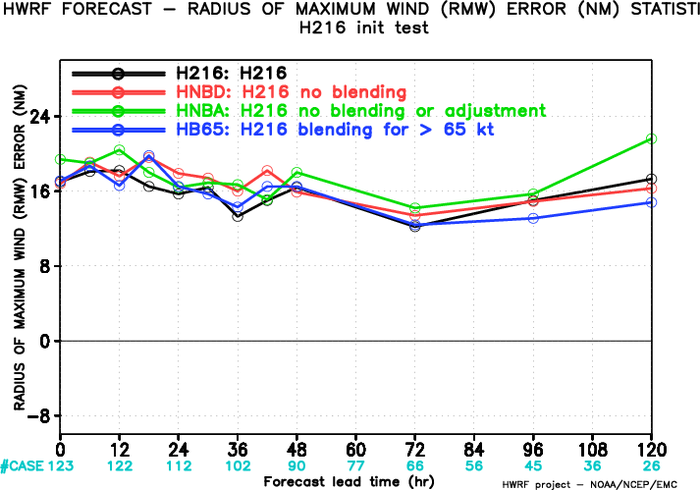 8
INIT Results – EP RMW
Similar to AL, bias is worst at analysis time & bias is slightly worse when VI is off

Biases tend to be larger than in Atlantic

No major differences between experiments
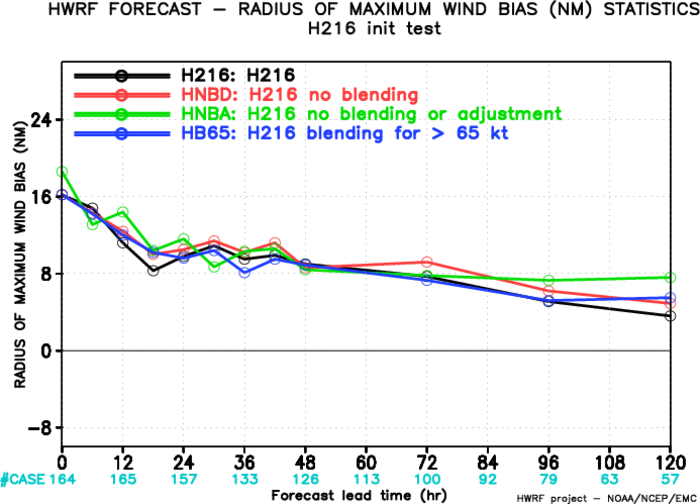 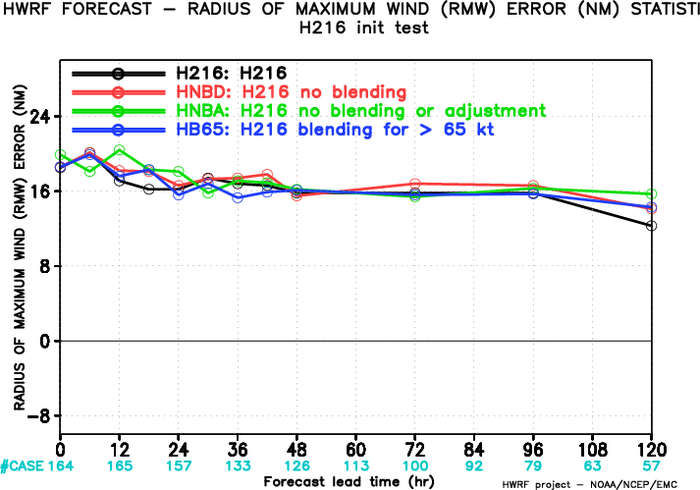 9
INIT Results – AL Vmax
Blending & VI significantly help Vmax by reducing spindown & bias (strong storms)

Increasing the blending threshold to 65 kt has a significant positive impact on short-medium term intensity
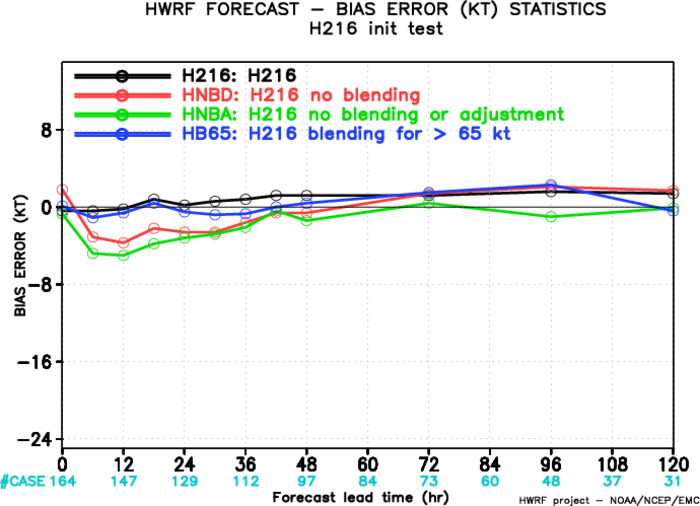 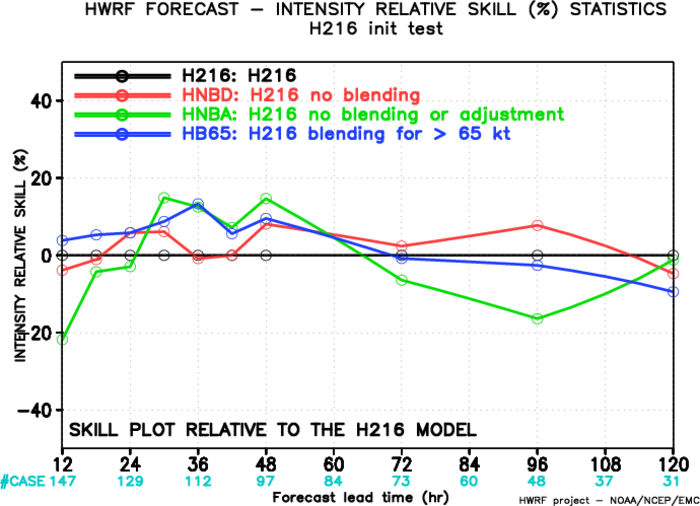 10
INIT Results – EP Vmax
VI significantly helps Vmax by reducing bias (strong storms)

Increasing the blending threshold to 65 kt has NO impact on intensity
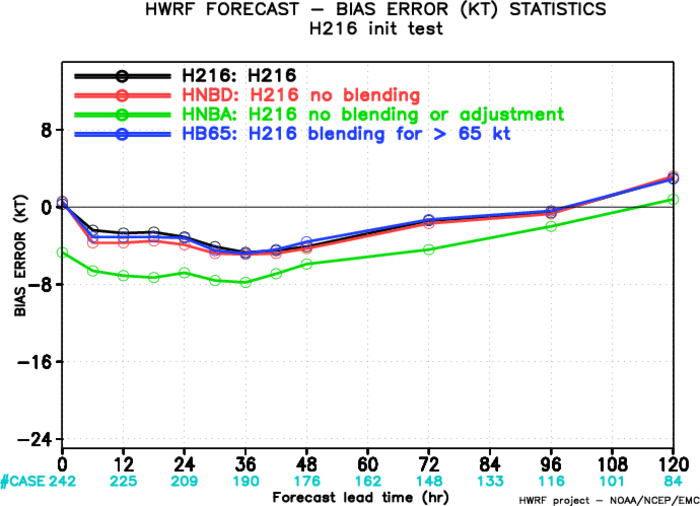 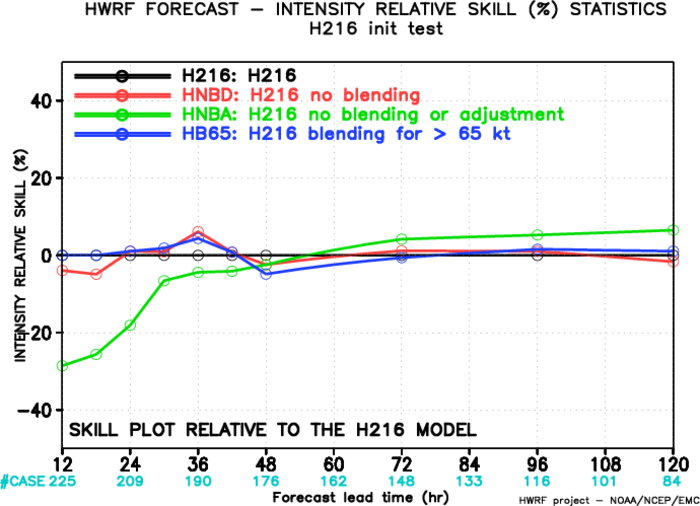 11
INIT Results – AL & EP track
VI helps the track in the Atlantic, but not much in the Pacific

Increasing blending threshold to 65 kt has no net impact on track
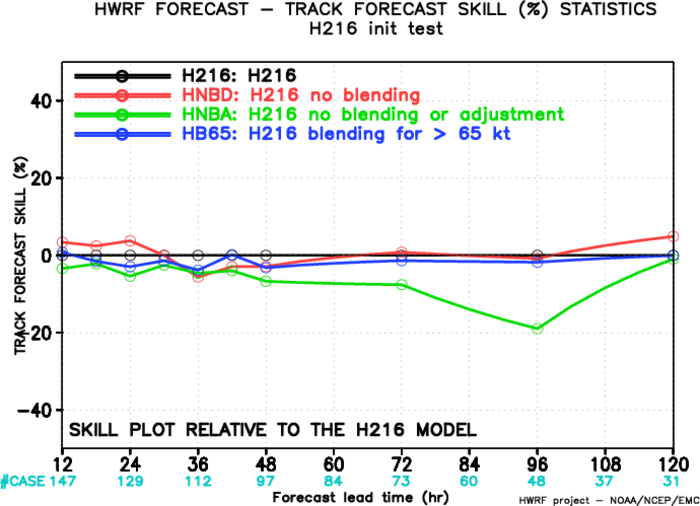 AL
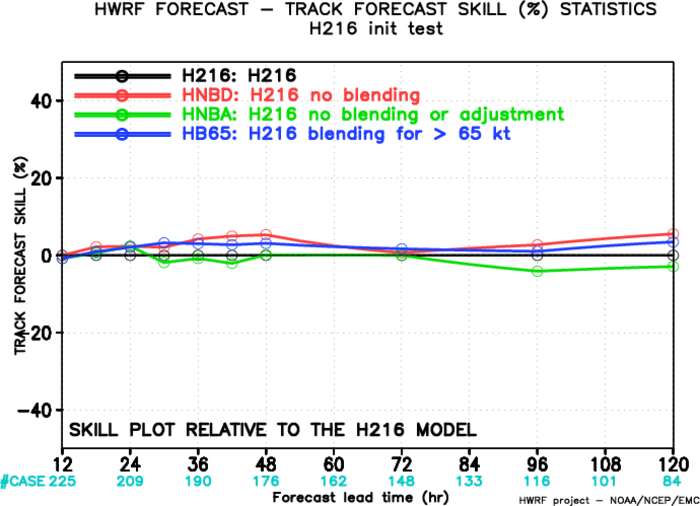 EP
12
INIT Results – AL & EP R34 bias
EP & to some extent AL have a very large R34 bias

Correcting EP Vmax bias appears to screw up wind radii.  Can we fix this?

Increasing blending threshold helps AL R34
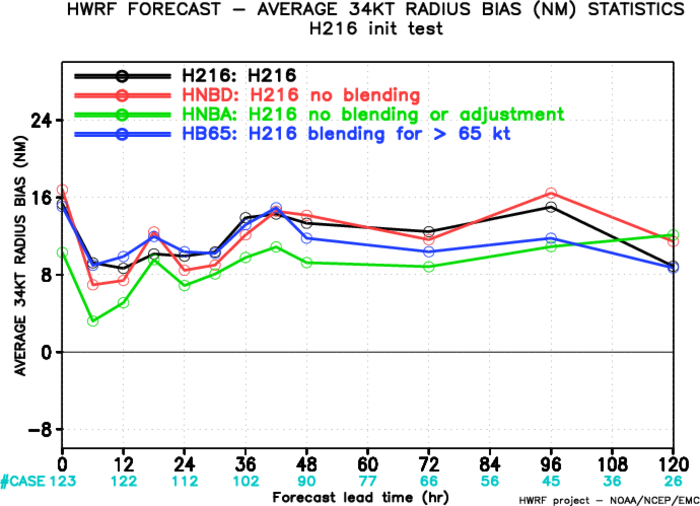 AL
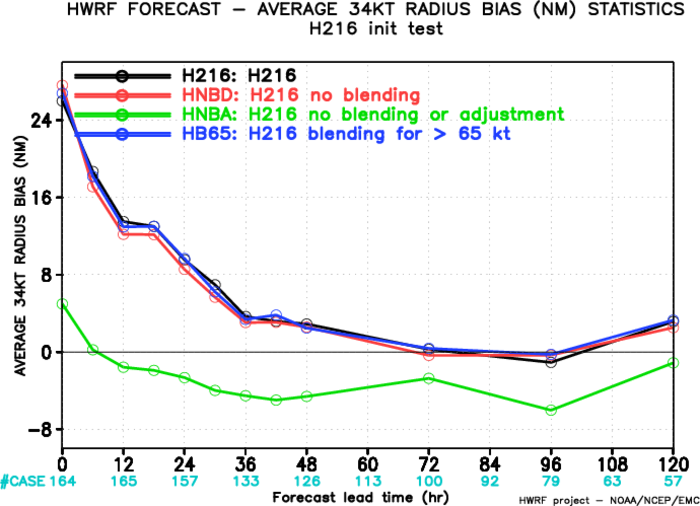 EP
13
COAC results – RMW & Vmax bias
Decreasing COAC (mixing length) from H215 to H216 reduced Vmax & RMW bias

Further decreases to COAC are very useful IF we reduce the timestep as well (cut in half)
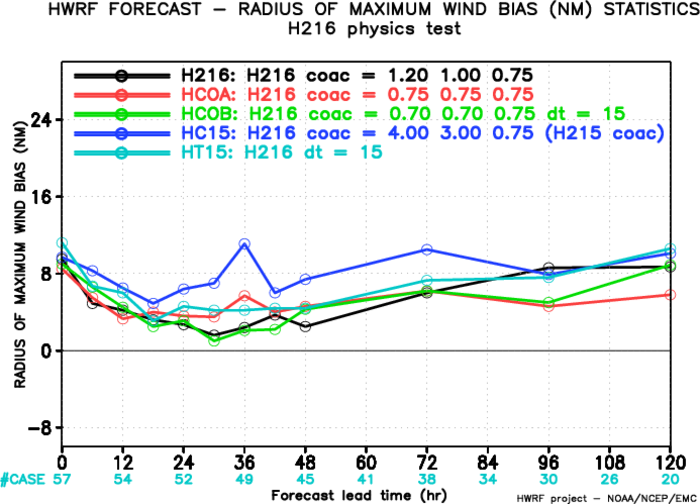 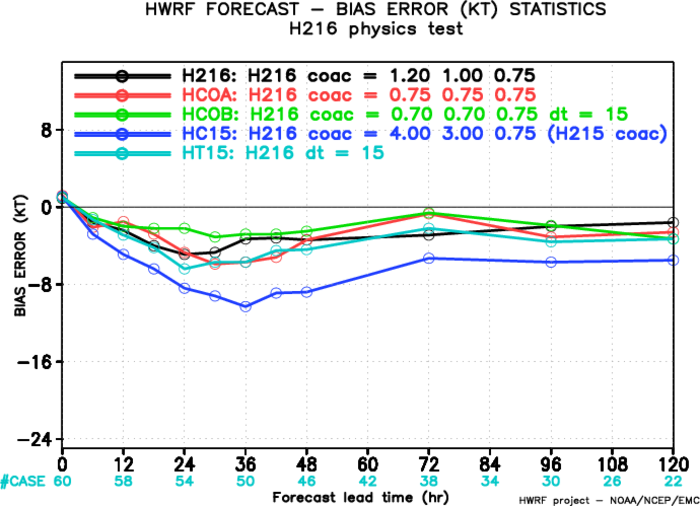 14
COAC results – Vmax skill & error
Decreasing COAC (mixing length) from H215 to H216 reduced Vmax & RMW bias

Further decreases to COAC are very useful IF we reduce the timestep as well (cut in half)
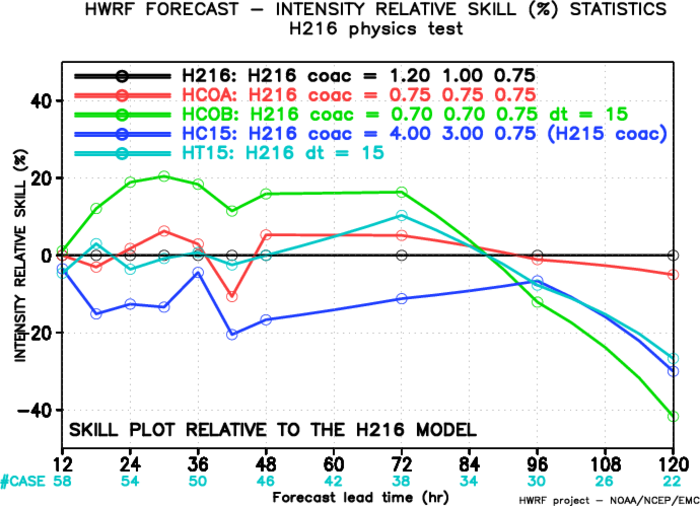 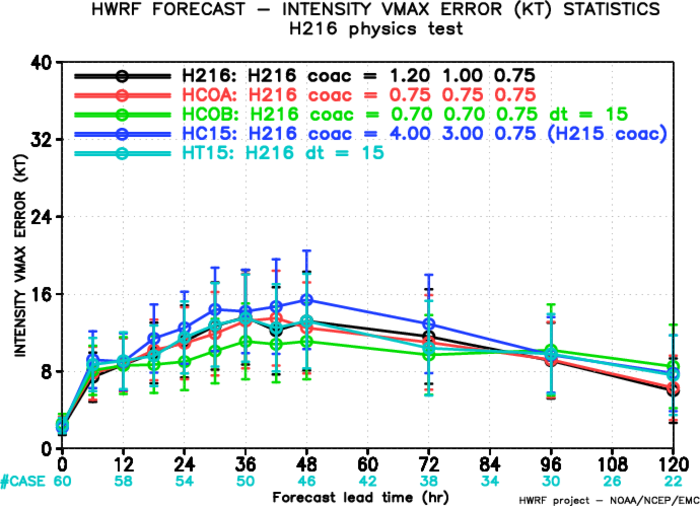 15
Physics test – RMW & Vmax bias
PBL, COAC, and Cd/Ch change all reduced Vmax and RMW bias

RMW bias still larger at analysis time than at 6h for all tests & remains positive throughout forecast
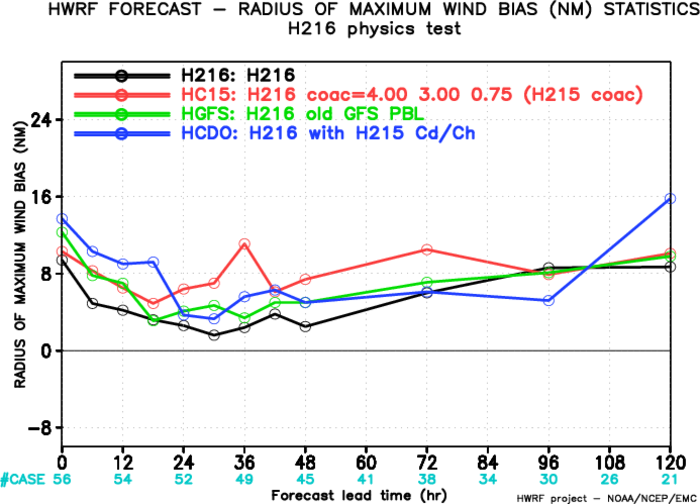 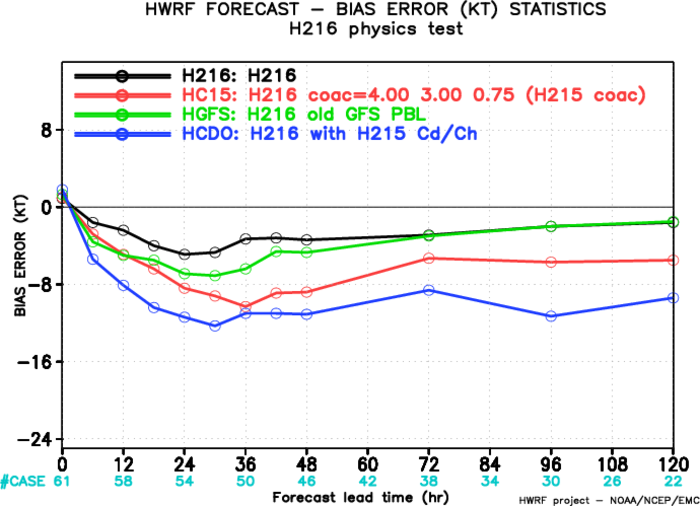 16
Physics test – Vmax skill & error
COAC, and Cd/Ch change positively impacted Vmax error/skill

PBL change made Vmax error slightly worse, suggesting some work to do there
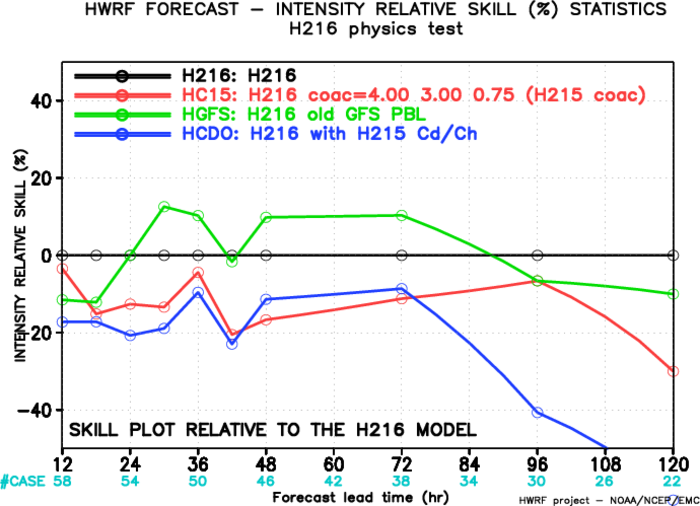 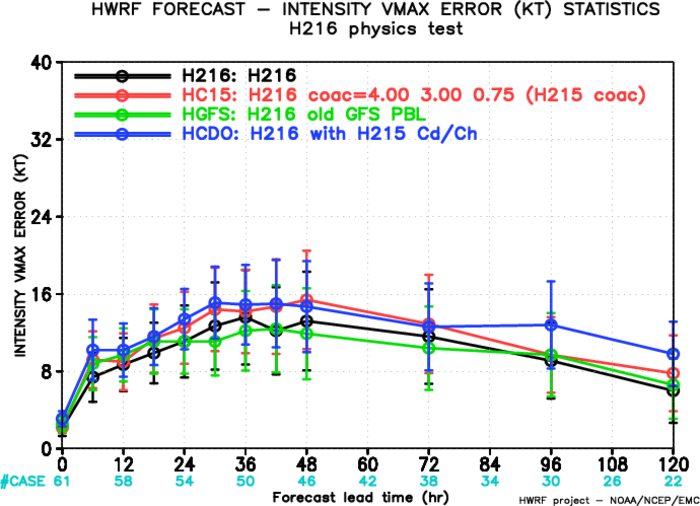 17
Physics test – track & size
All changes slightly improved the track

PBL change appears to have worsened R34 bias, whereas Cd/Ch change improved it

All experiments have LARGE 0-h bias
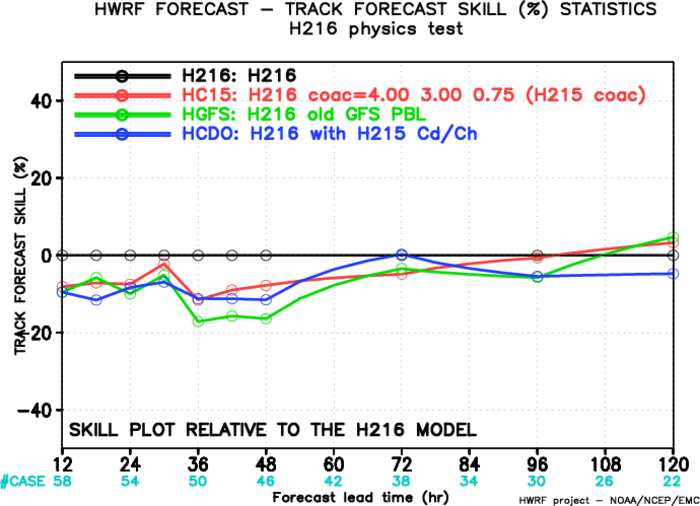 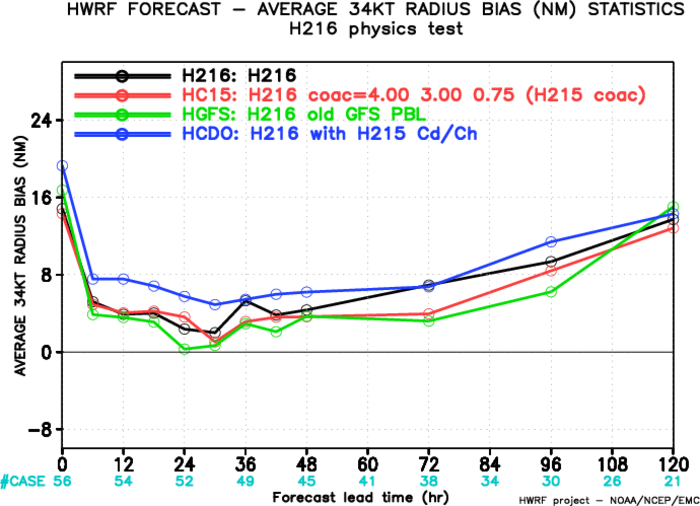 18
Recap – RMW bias
VI making correct adjustments, but error evolution suggests something in initialization is the culprit
This could be a result of how VI uses the global fields in the first guess process – could argue for D1 warm start & cycling
H216 physics changes examined so far improve RMW bias, but H216 is worse than H215.  Why?  SAS?
19
Recap – considerations for H217
Results so far suggest 65-kt blending threshold is appropriate (AL intensity!)
PBL tuning needed R34 Vmax errors
Reducing COAC and timestep combined appears to significantly improve Vmax
Warm start & cycling of D1?
Compare RMW bias in HWRF and HNMMB
Relationship between Vmax & radii in VI?
Need to assess impact of SAS
20
EXTRA SLIDES
21
Background: Blending
Vortex initialization provides location, intensity, and size updates as a first guess for DA

To combat spindown, we zero-out DA increments in the inner core – in H216 this is done for Vmax > 50 kt
What impacts do the initialization procedures have on the forecast?
300 km
150 km
No DA increment
Partial increment
Full increment
“Blending” initialization
22